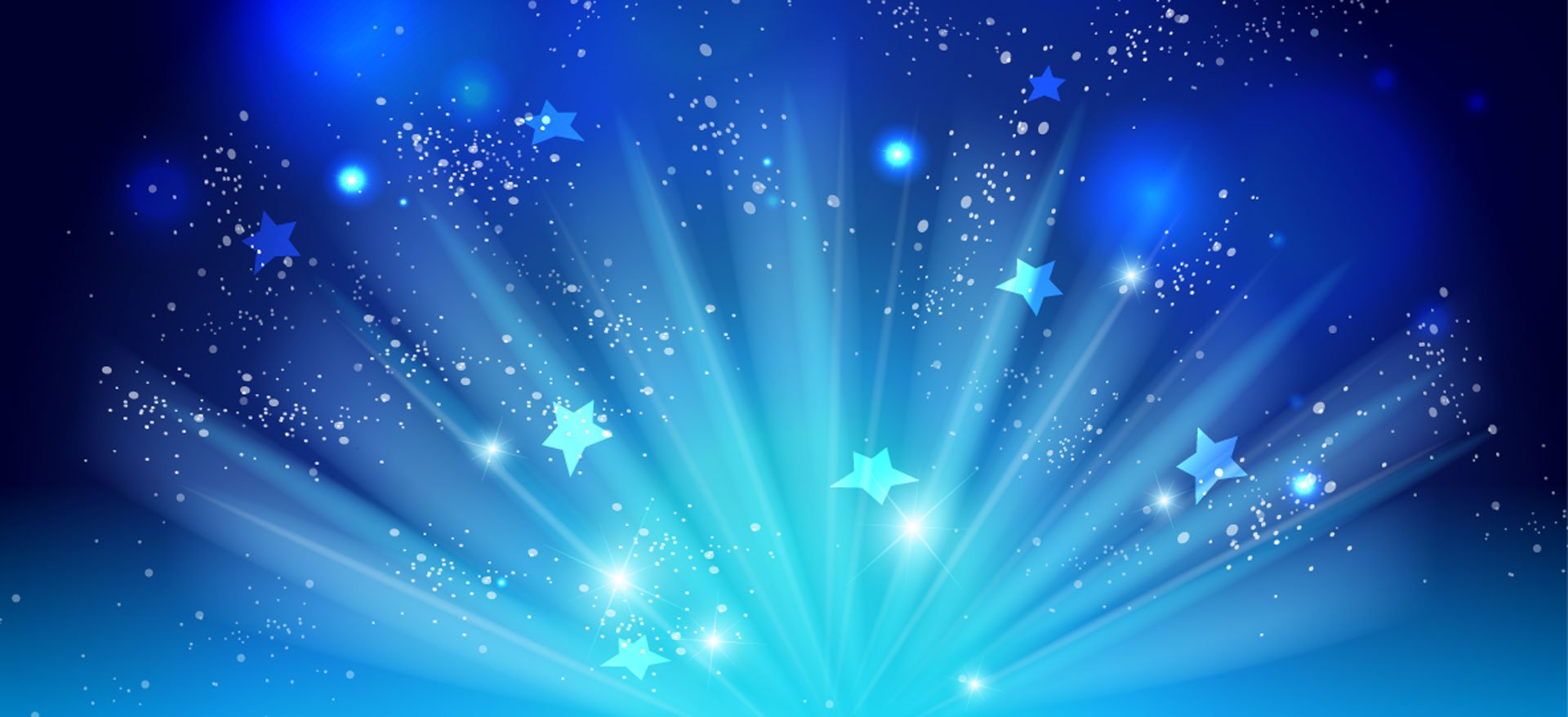 Внеклассное мероприятие по математике,                            игра – соревнование
"Звездный час"
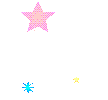 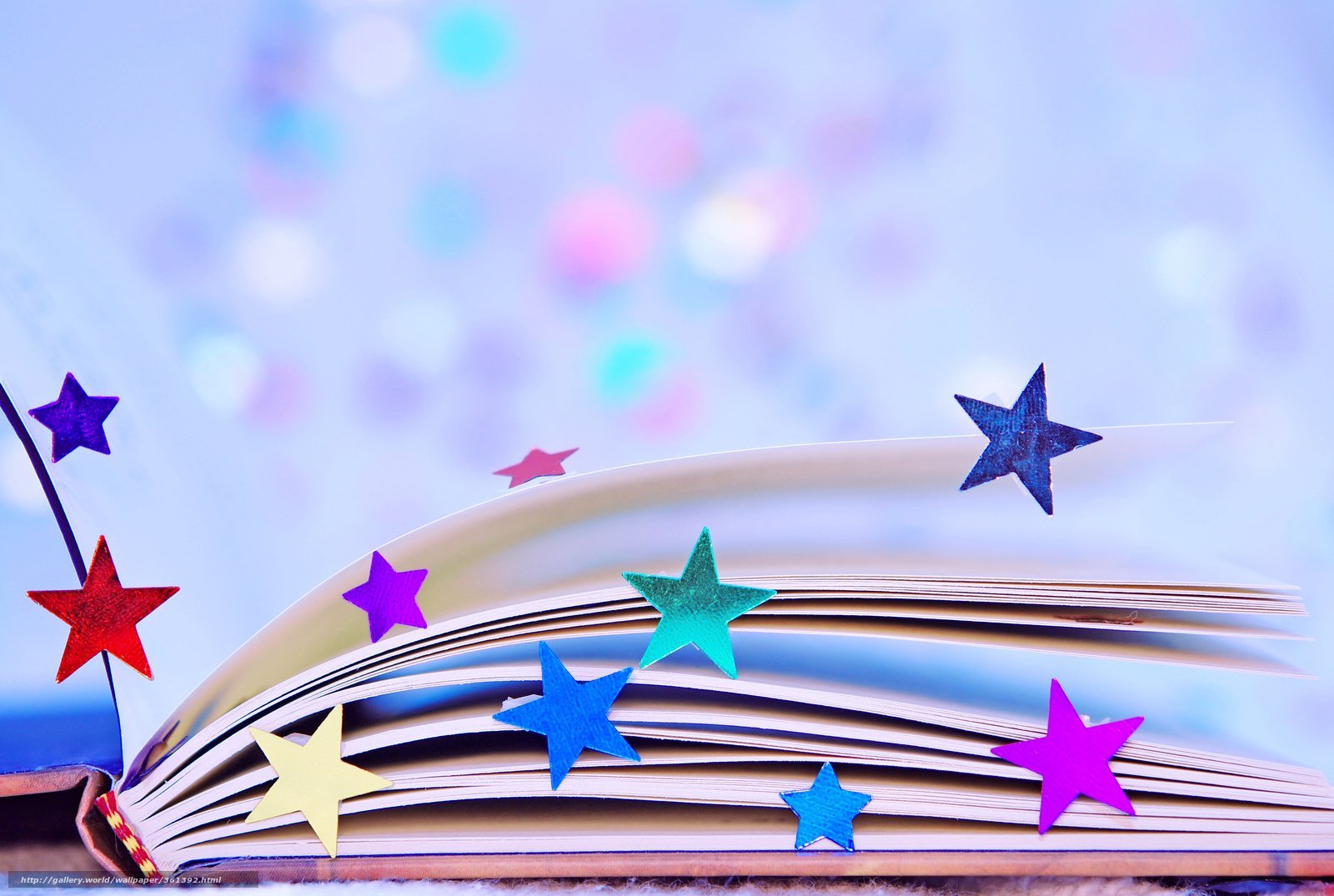 Цель:    повышение познавательного интереса к математике,  		как науке;
   расширение кругозора учащихся;
развитие творческих способностей учащихся, внимания, памяти, логического мышления;

   создание ситуации успеха для учащихся;
 	формирование навыков сотрудничества, чувства солидарности и здорового соперничества;
 	воспитание воли и настойчивости для достижения конечных результатов, стремления к непрерывному совершенствованию.
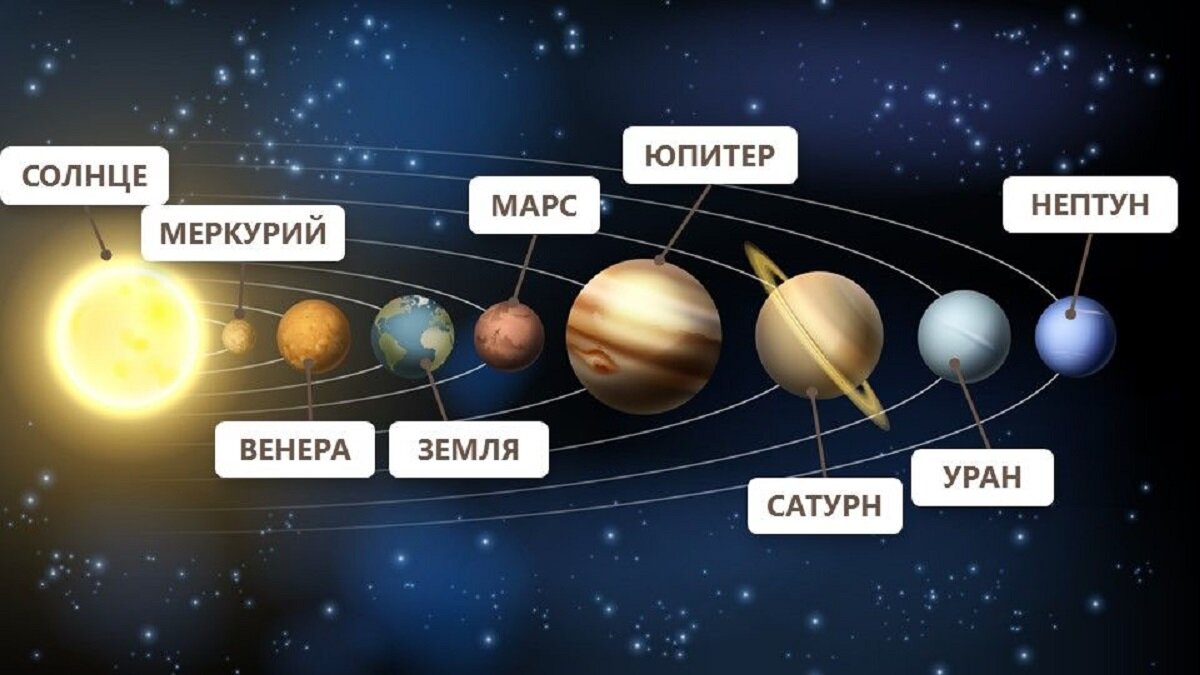 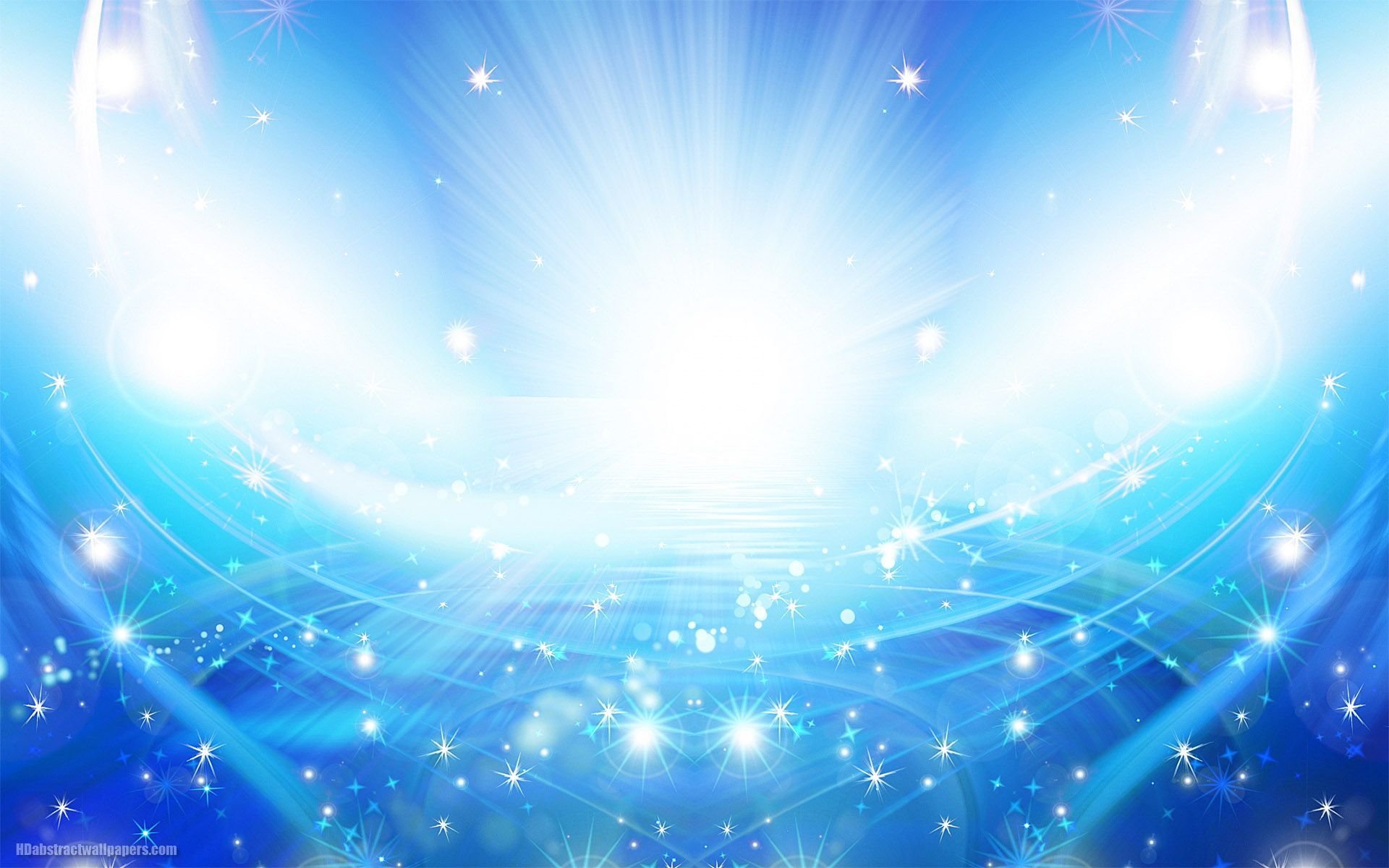 Друг за друга стой -  	и выиграешь бой!
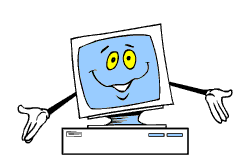 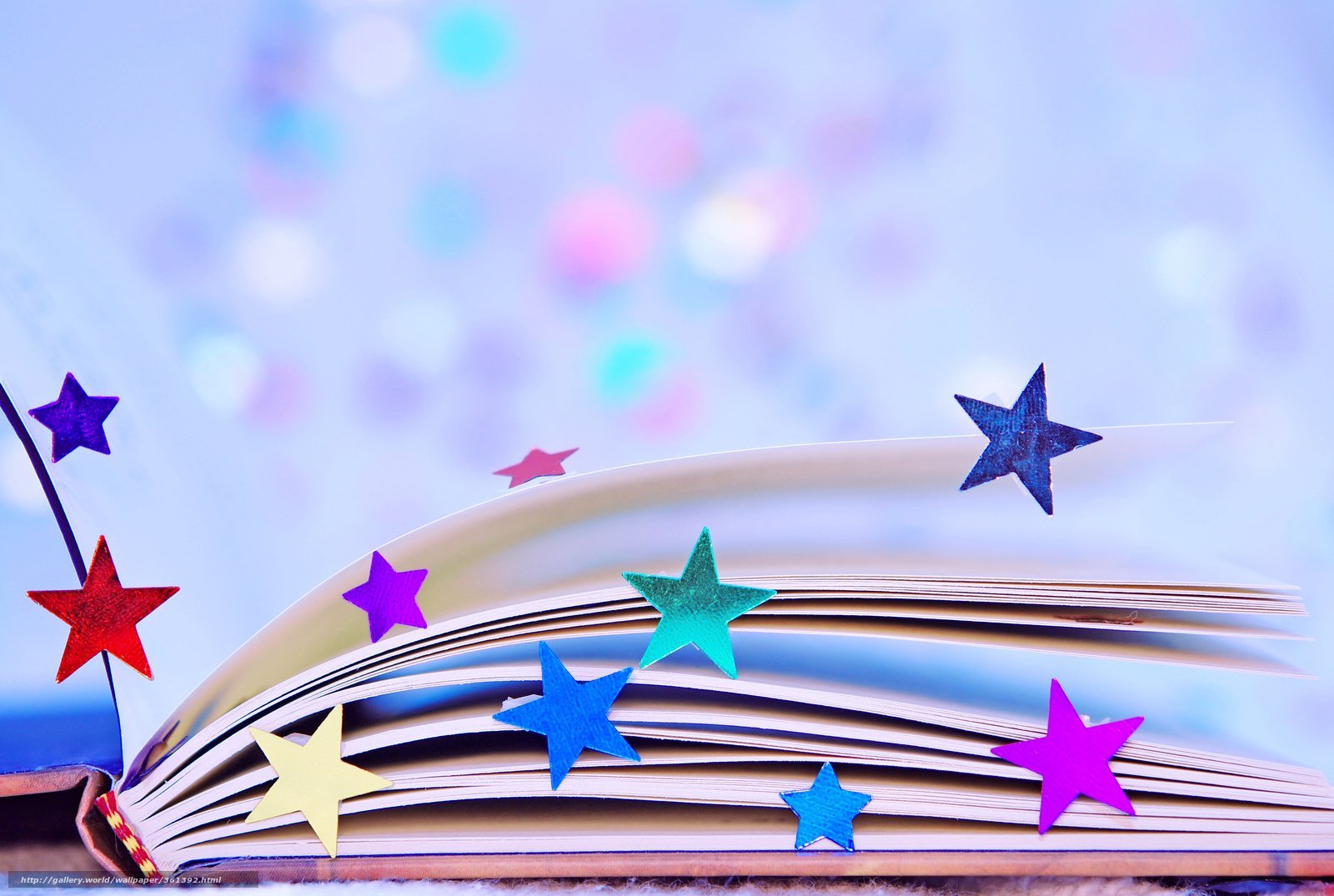 1-й конкурс
РАЗМИНКА
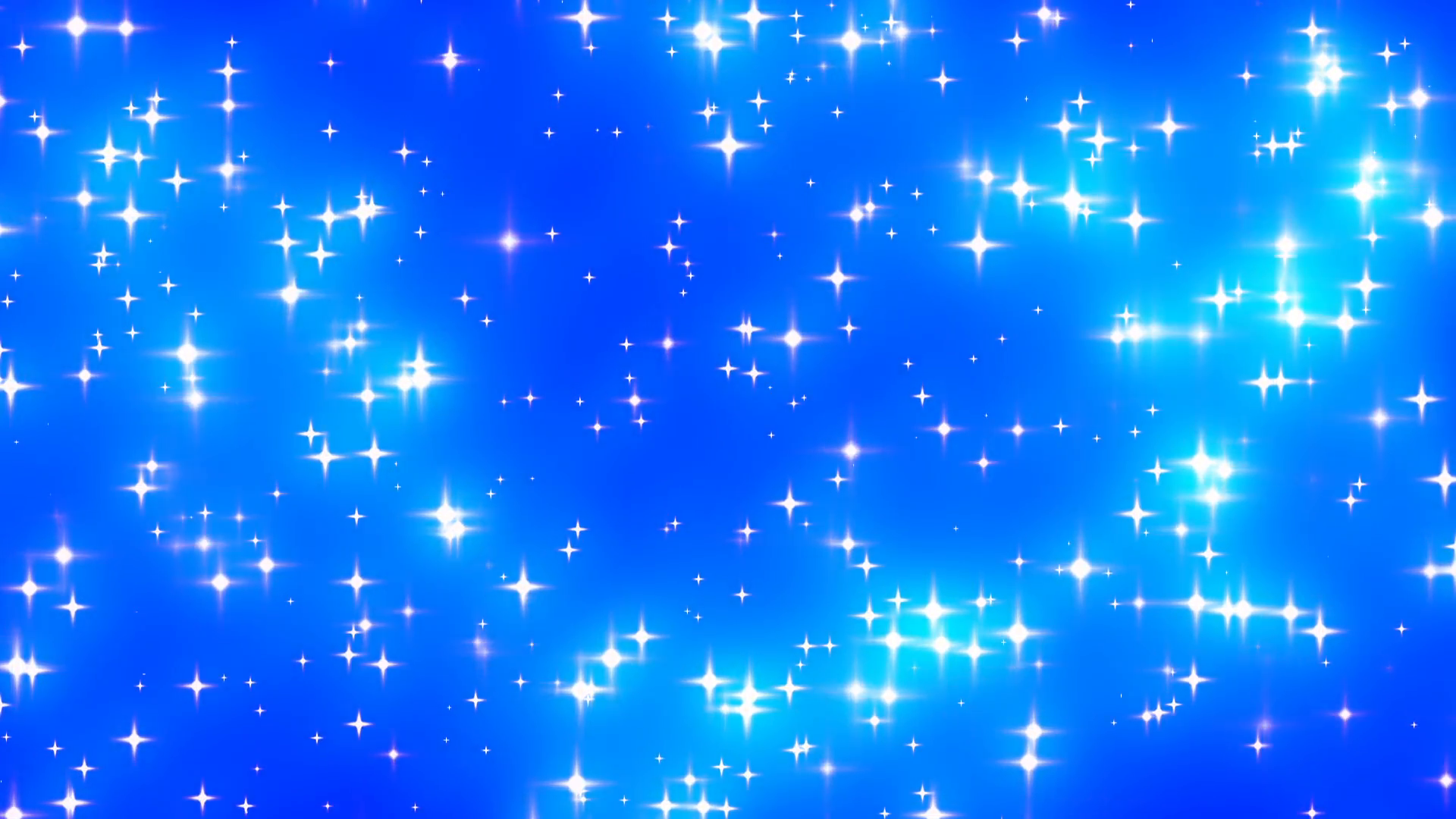 «Великие математики»
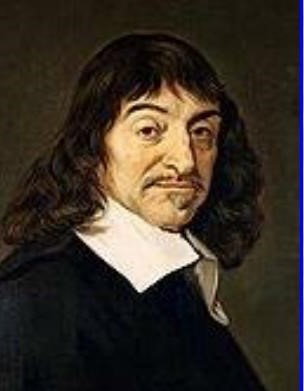 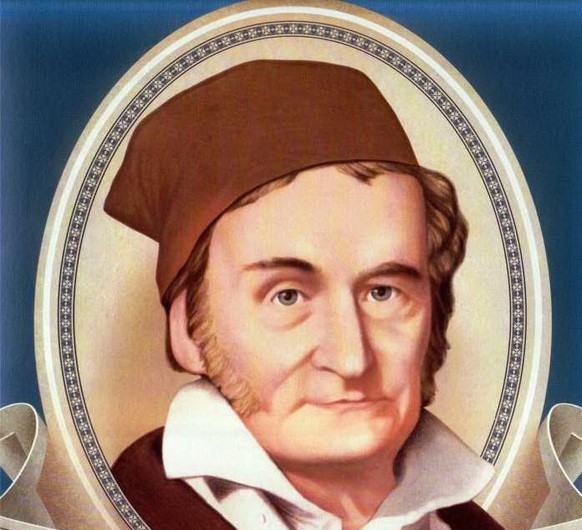 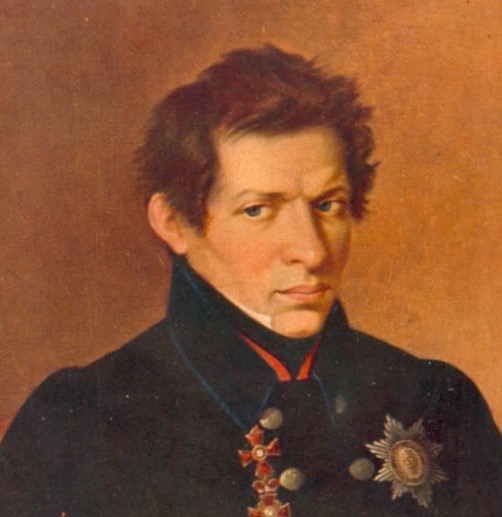 .
Рене Декарт                Карл Фридрих Гаусс            Николай Иванович                 								                   Лобачевский
1. Кто из них сказал: «Математика -царица наук, а арифметика- царица математики»?
Кому принадлежат эти строки: «Математику уже затем учить надо, что она ум в порядок приводит»?

Портрет ученого зашифрован в облаке слов.
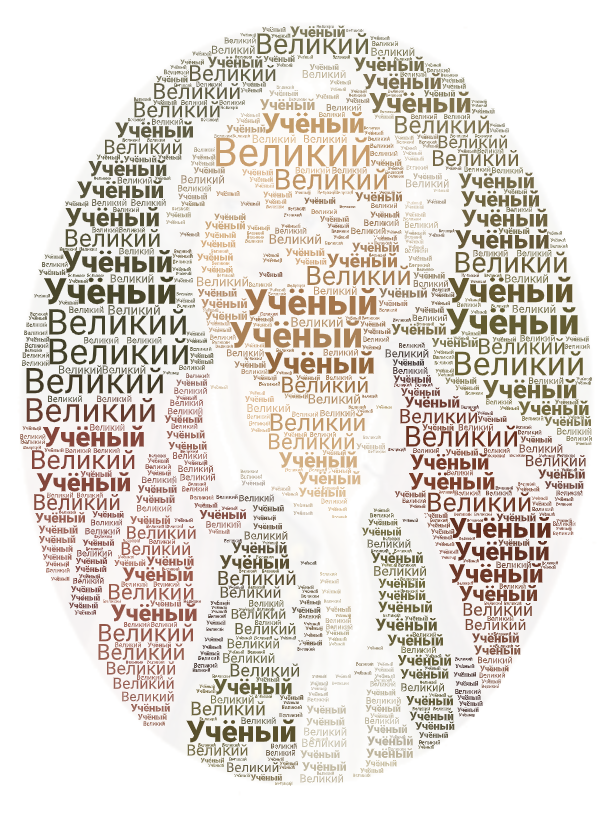 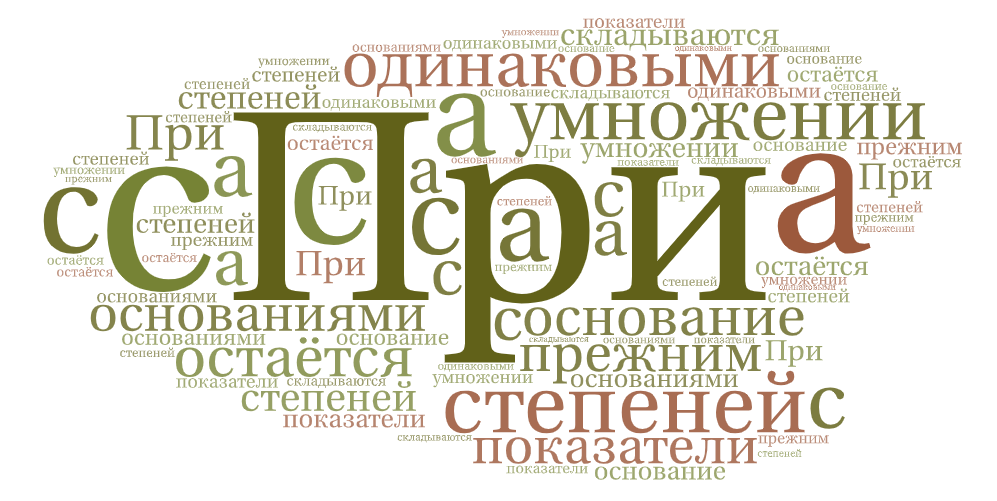 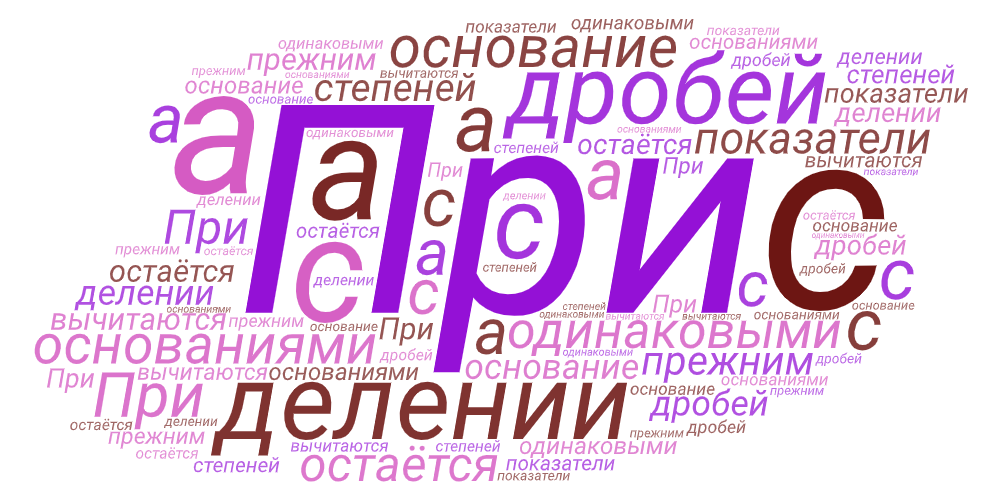 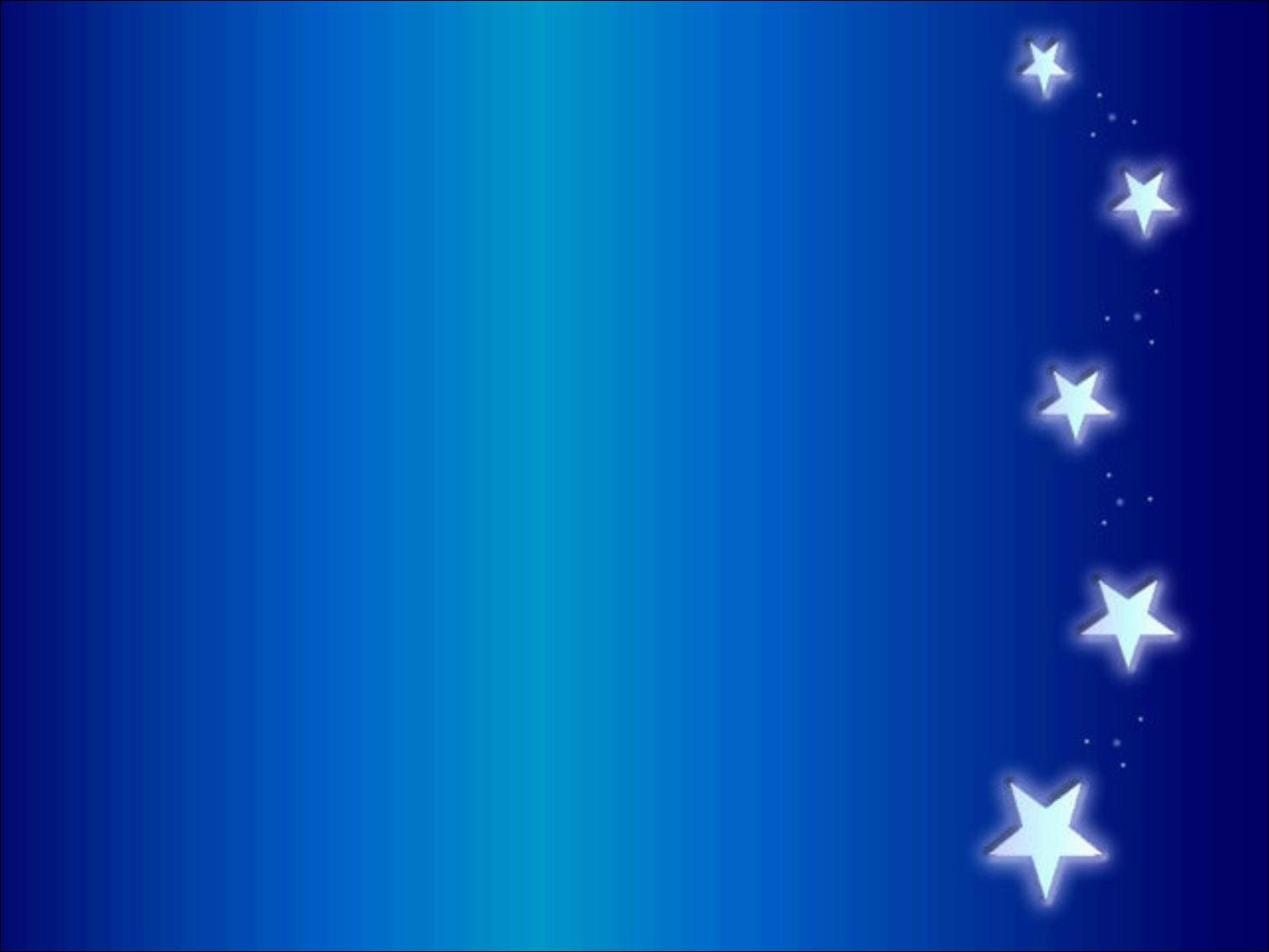 Прибор для 
измерения 
углов?
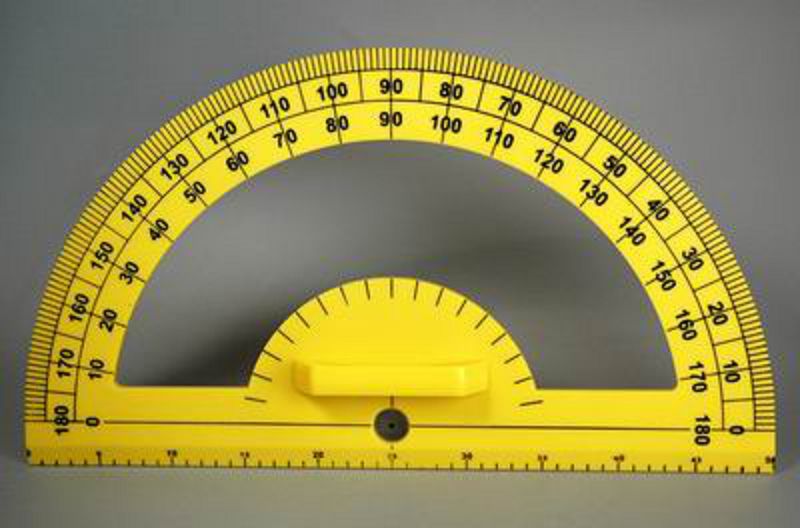 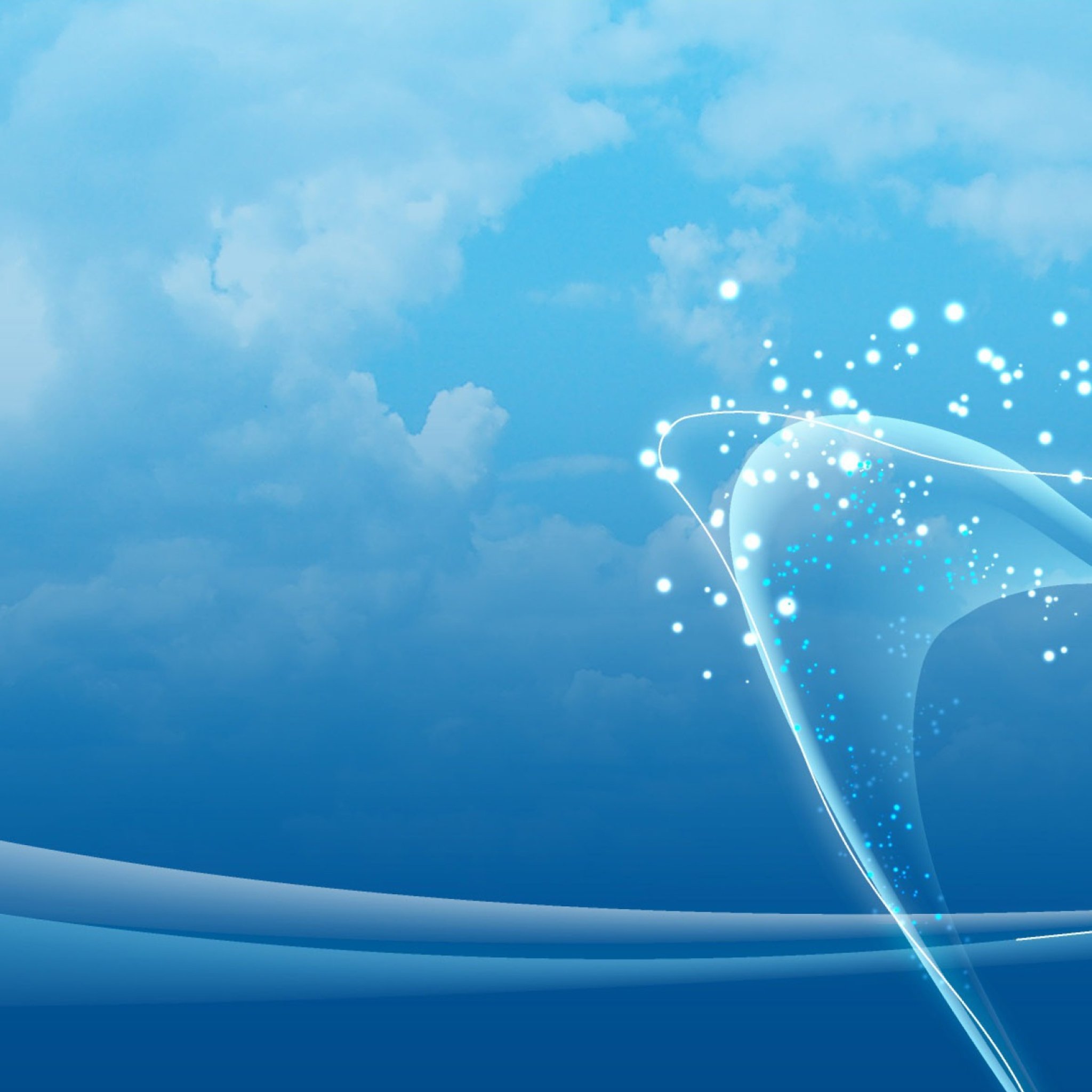 Часть прямой, ограниченная с двух сторон?
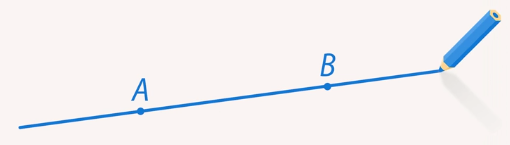 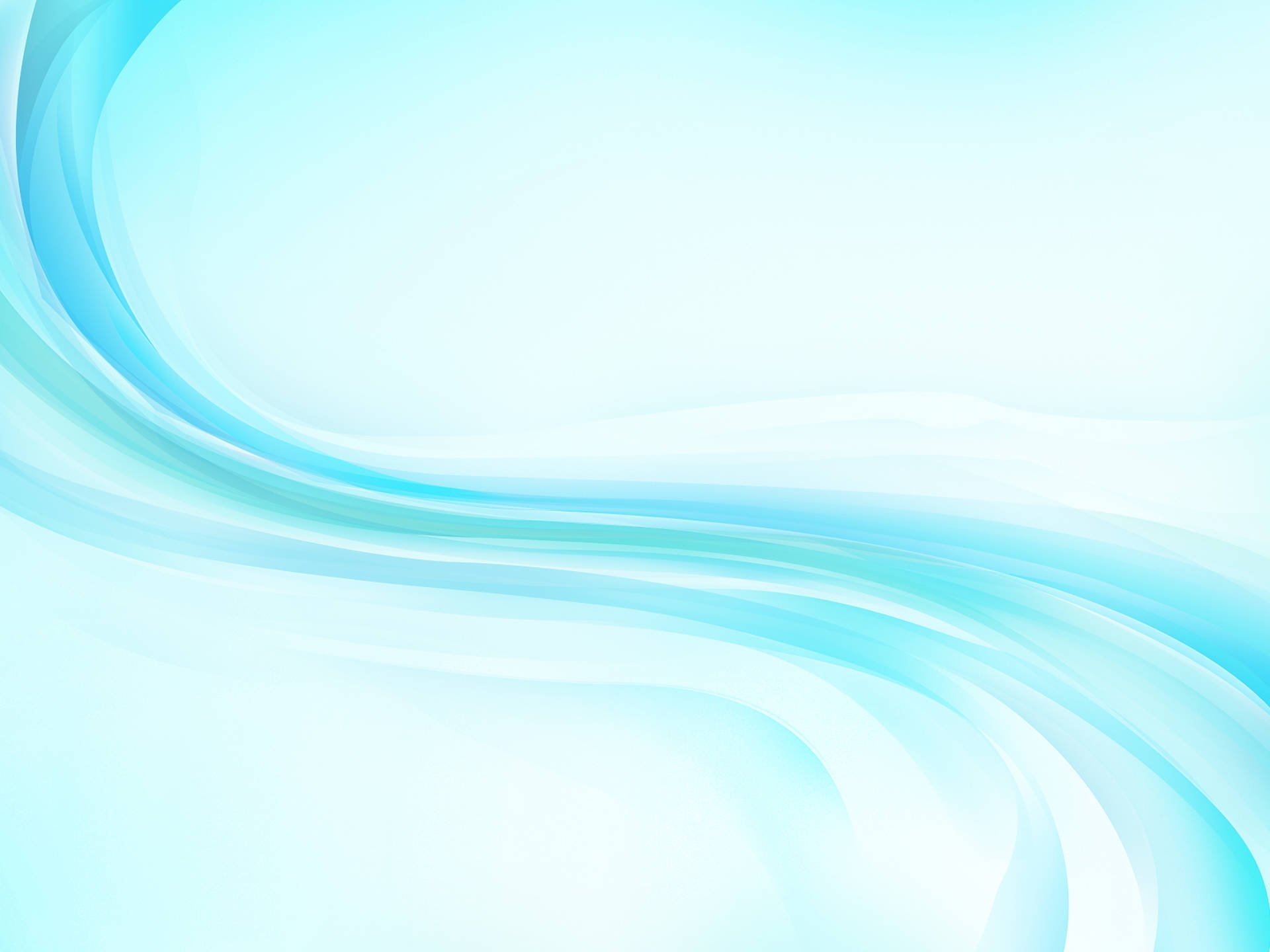 Самое маленькое    				натуральное число?
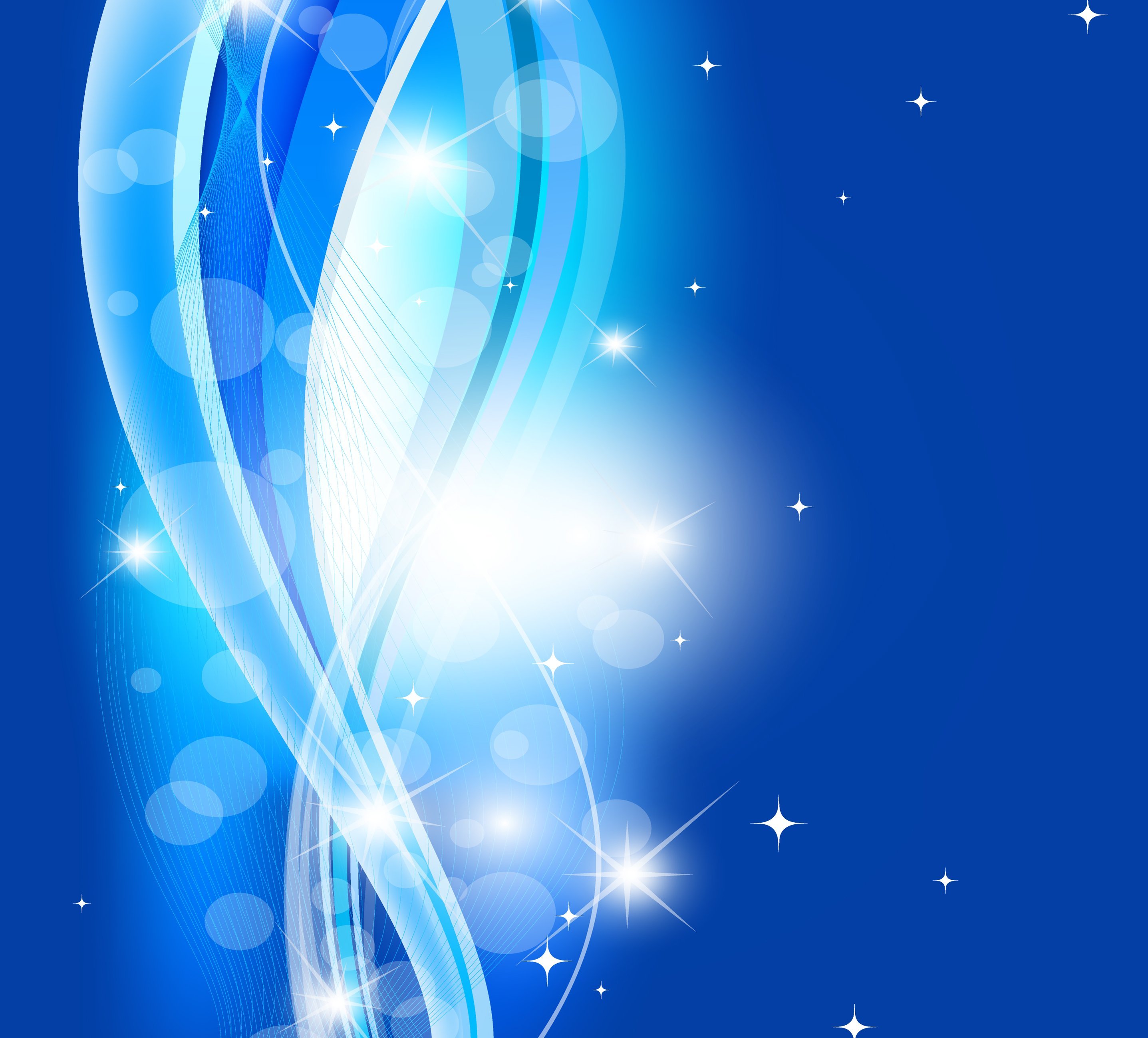 Как называется натуральное число, делящееся без остатка  
                 на 2?
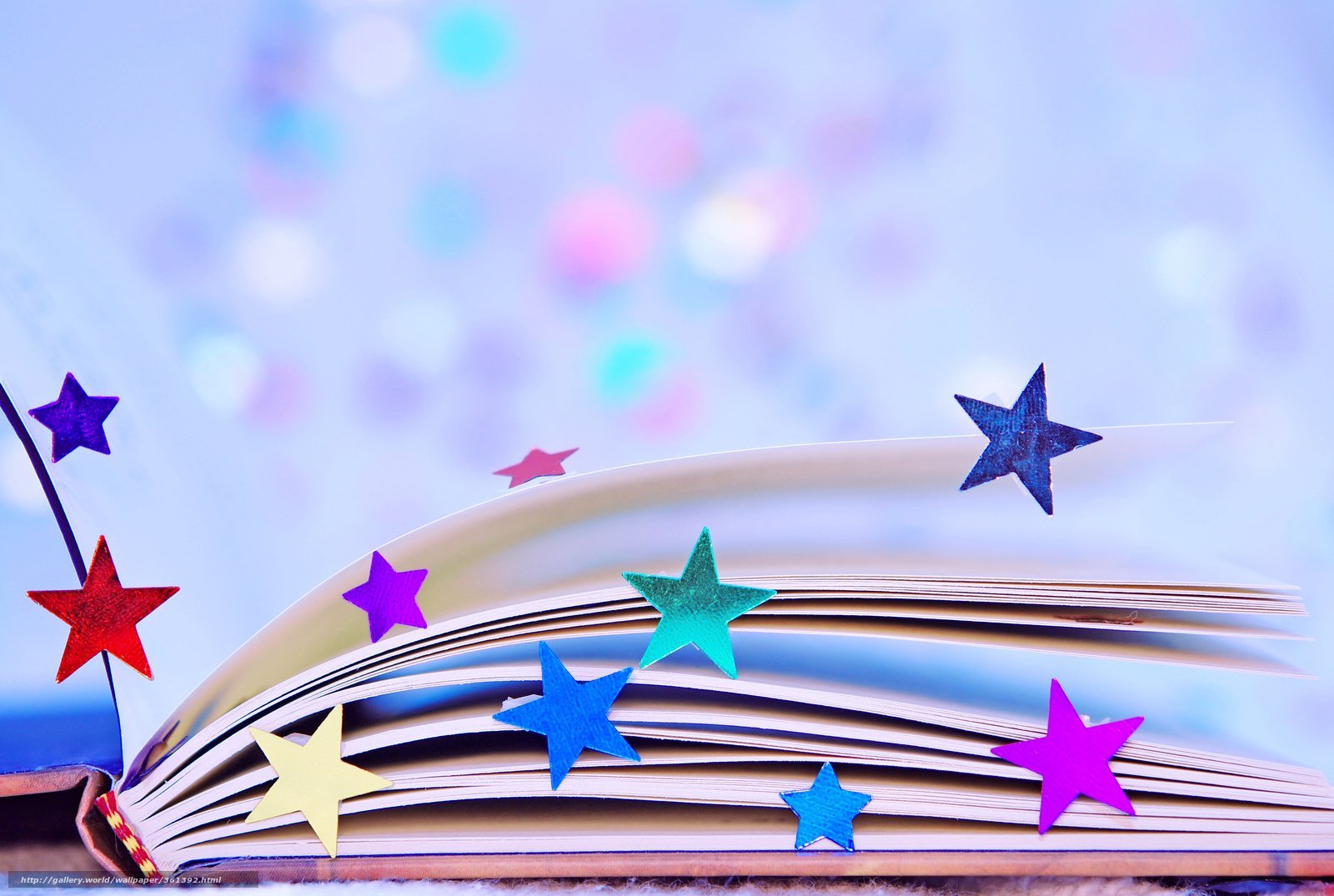 2-й конкурс
Логические задачи
Гусь, стоя на двух ногах, весит 6 кг. Сколько будет весить этот гусь, если он станет на одну ногу?
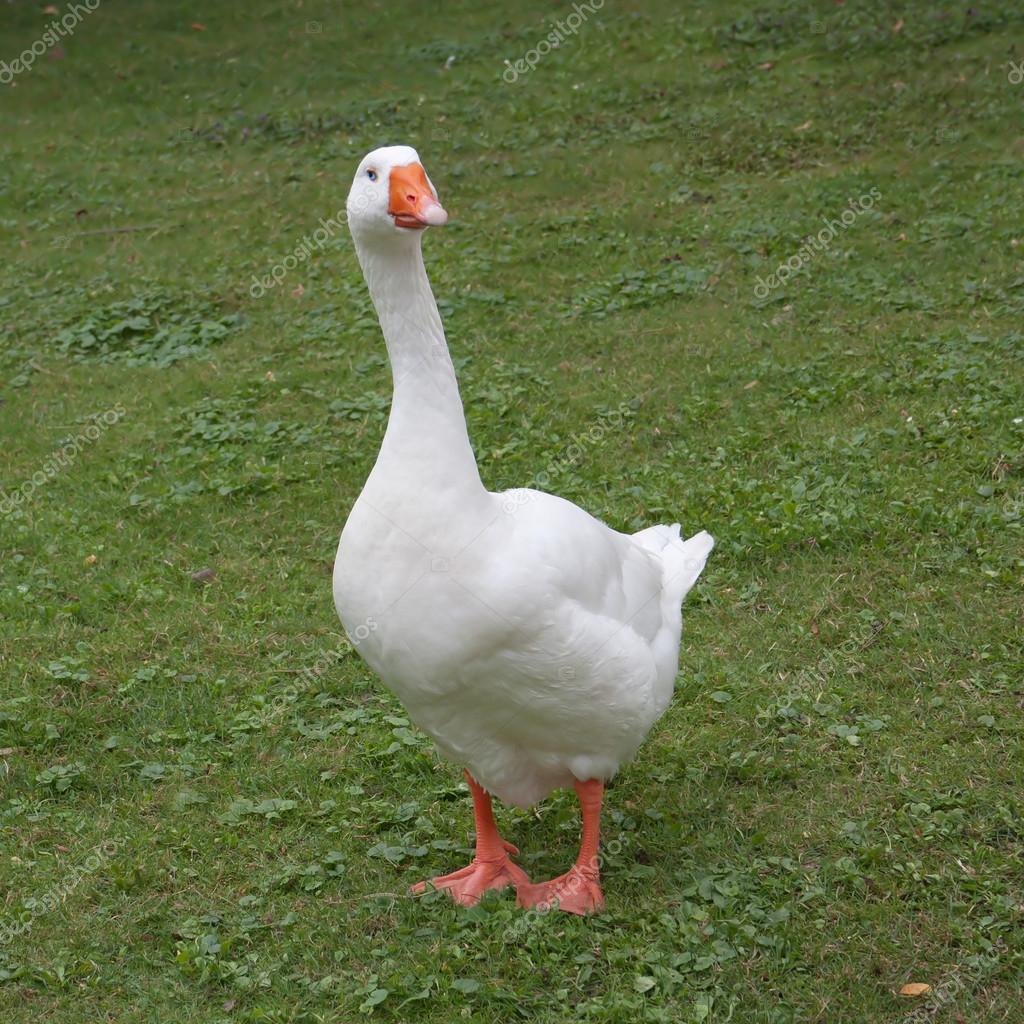 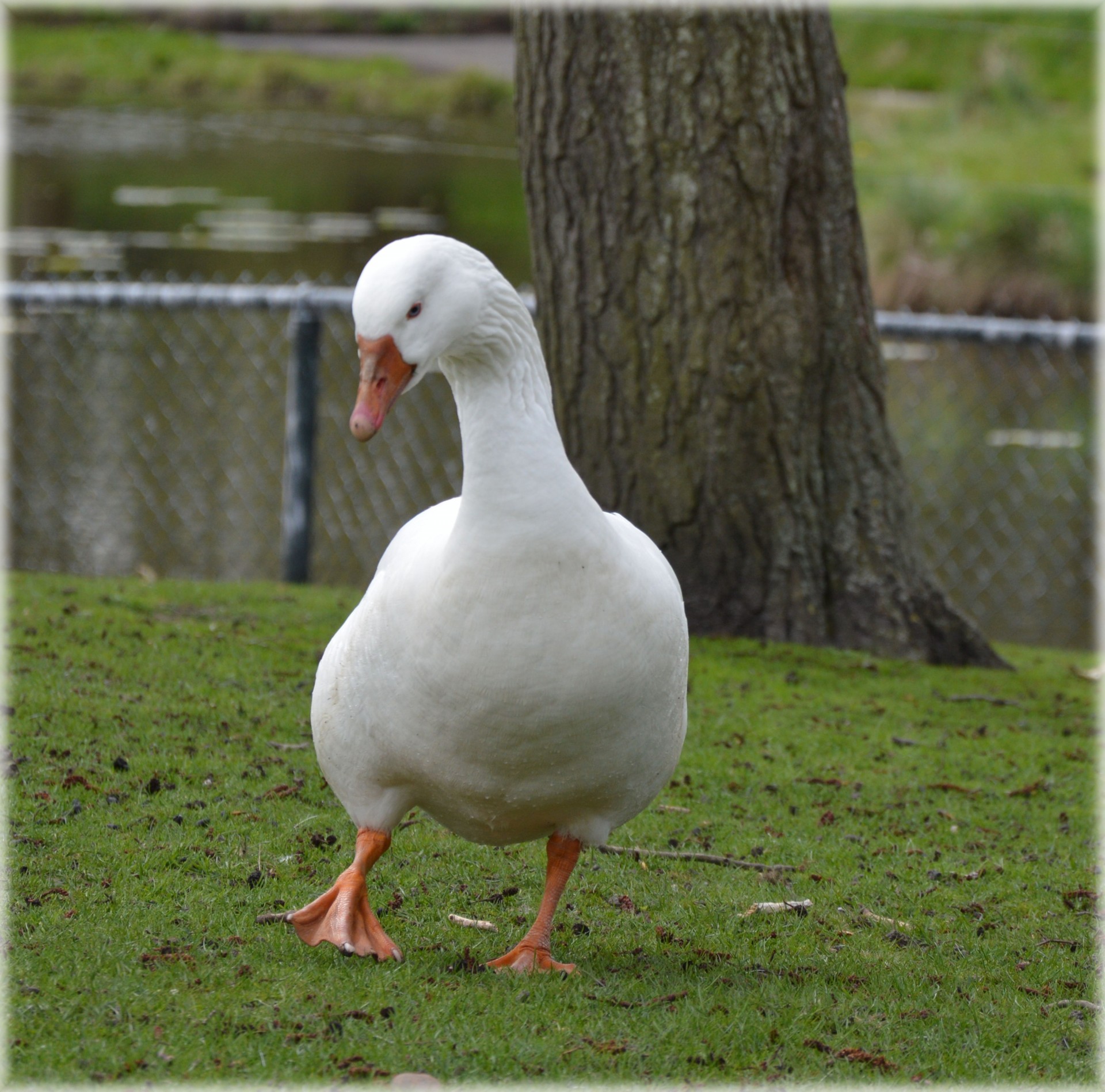 Яйцо всмятку варится 3 минуты. Сколько времени потребуется, чтобы сварить всмятку 5 яиц?
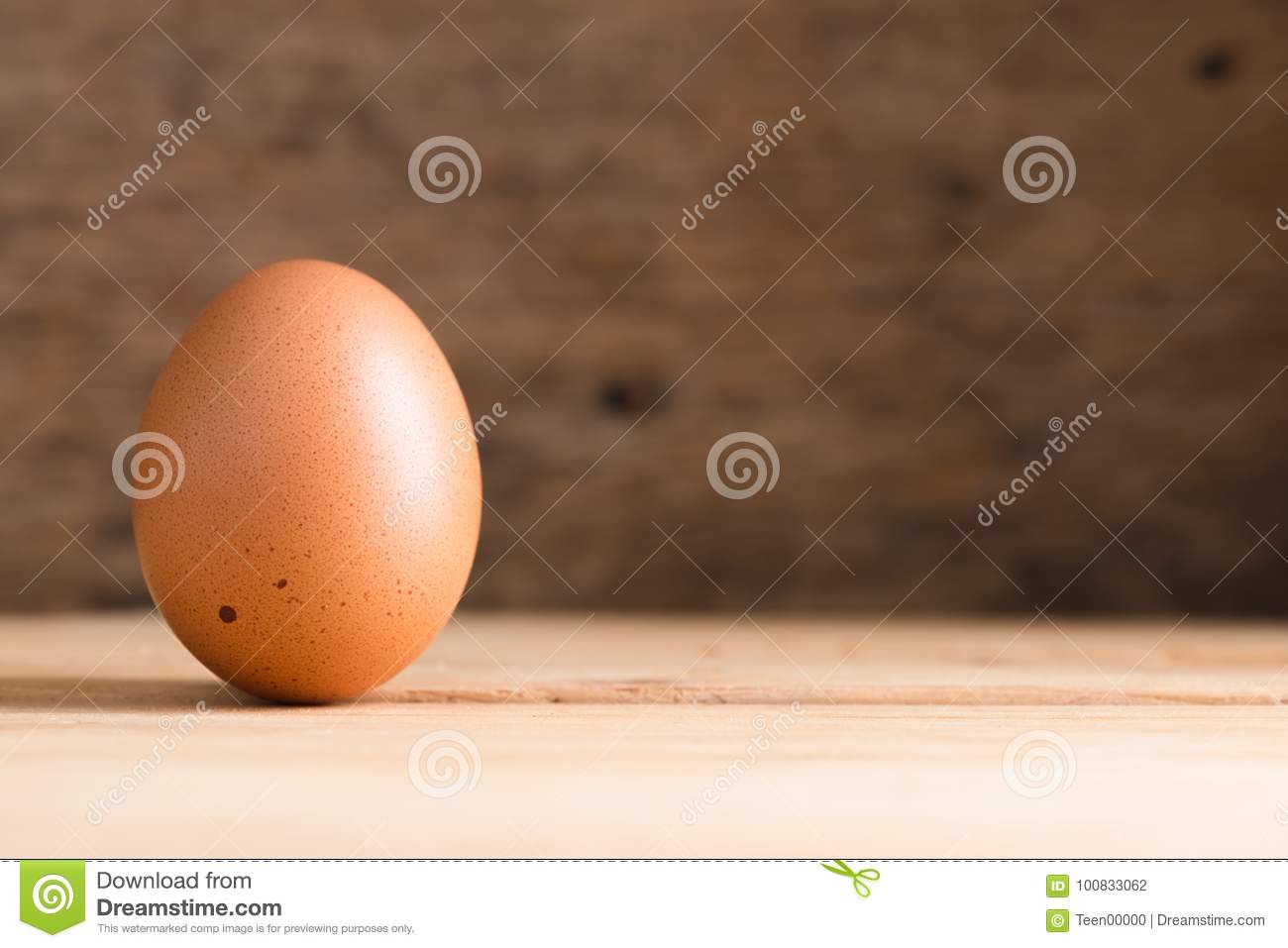 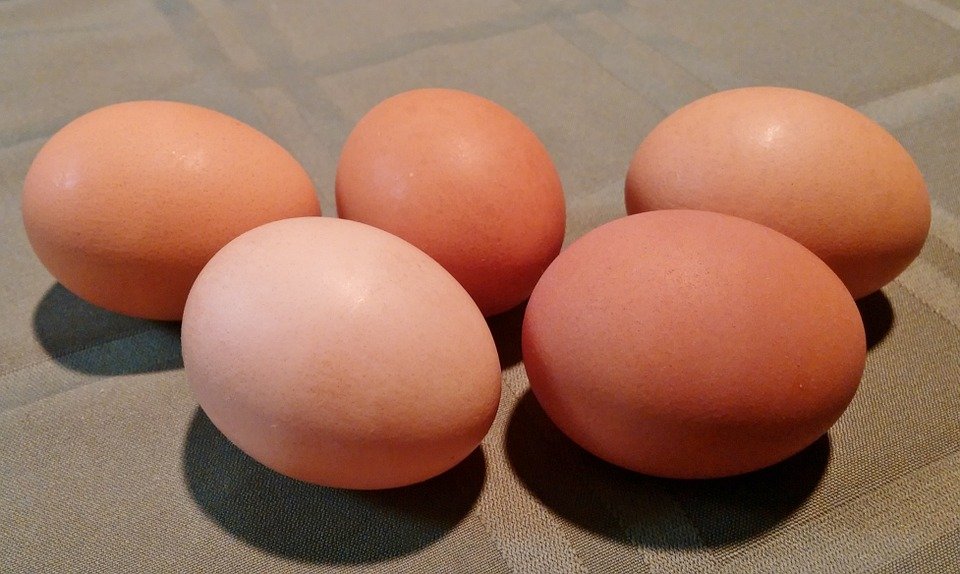 Доску, длиной 5м распилили на части по 1м.      Для того, чтобы отпилить 1м доски, необходимо затратить 3 минуты.                                                     За какое время можно распилить всю доску?
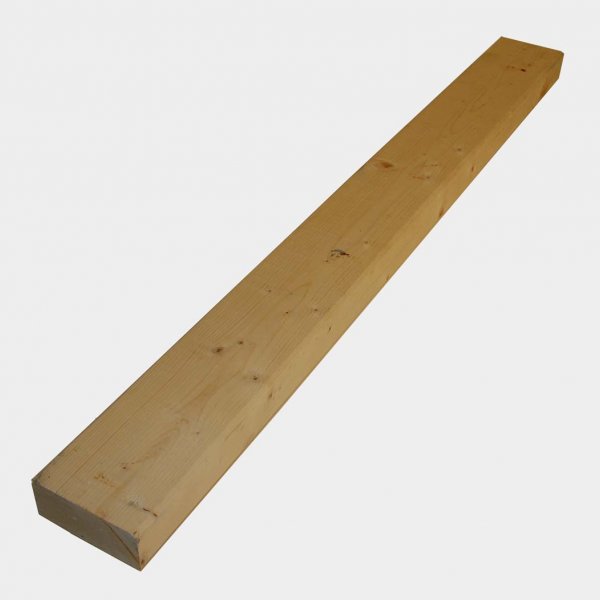 Бежала тройка лошадей. Каждая лошадь пробежала 5 км. 
Сколько километров пробежала тройка?
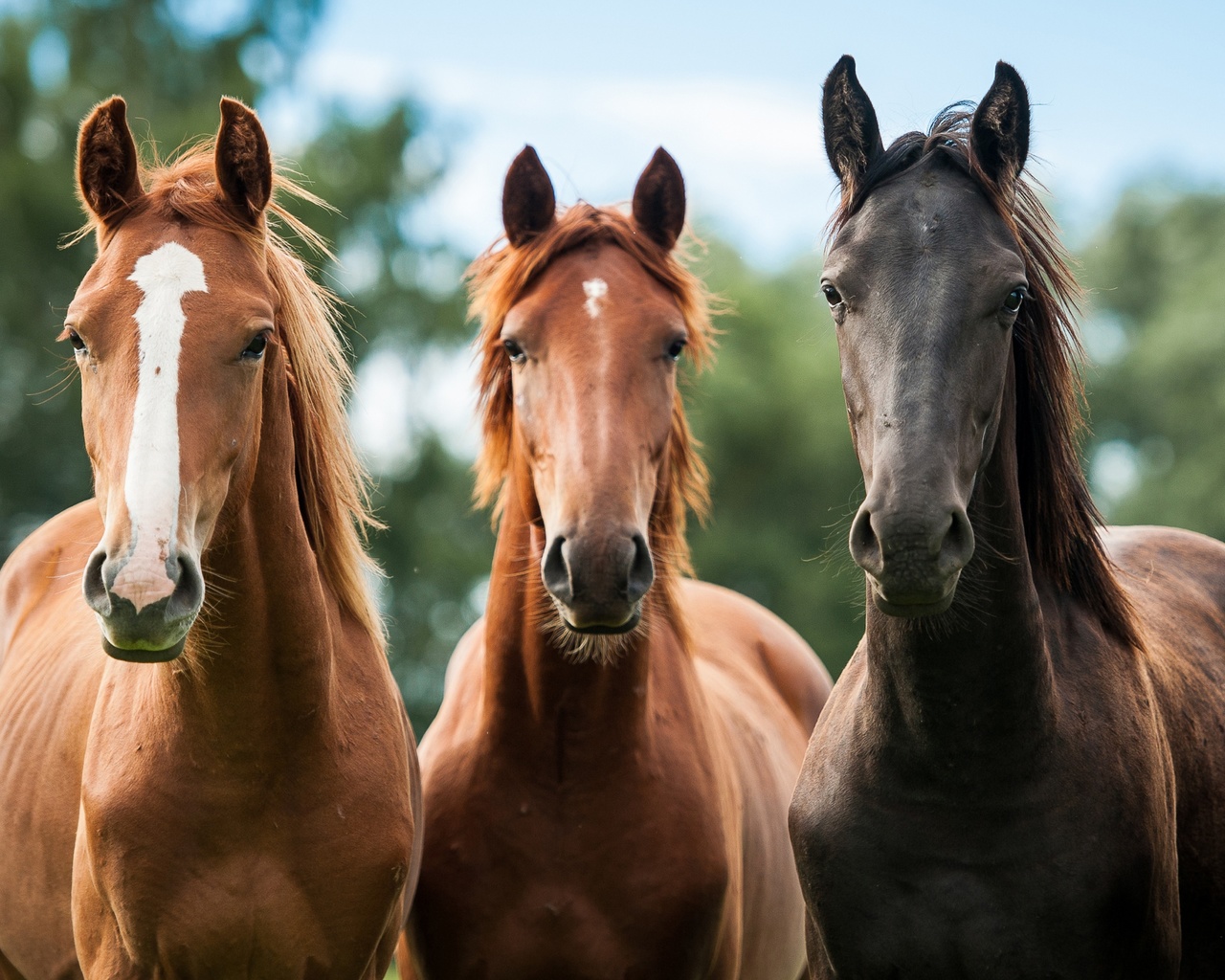 Тройка лошадей
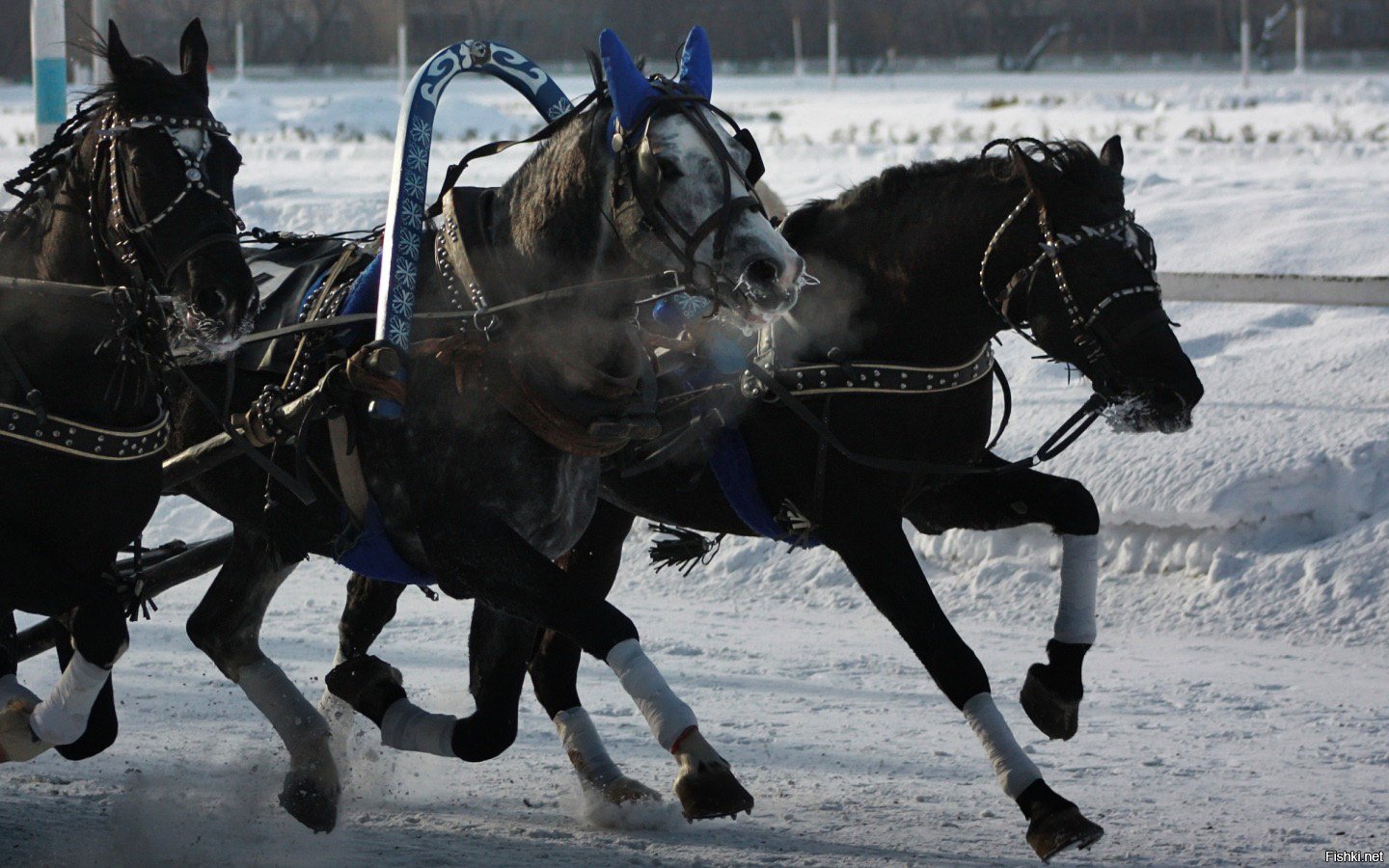 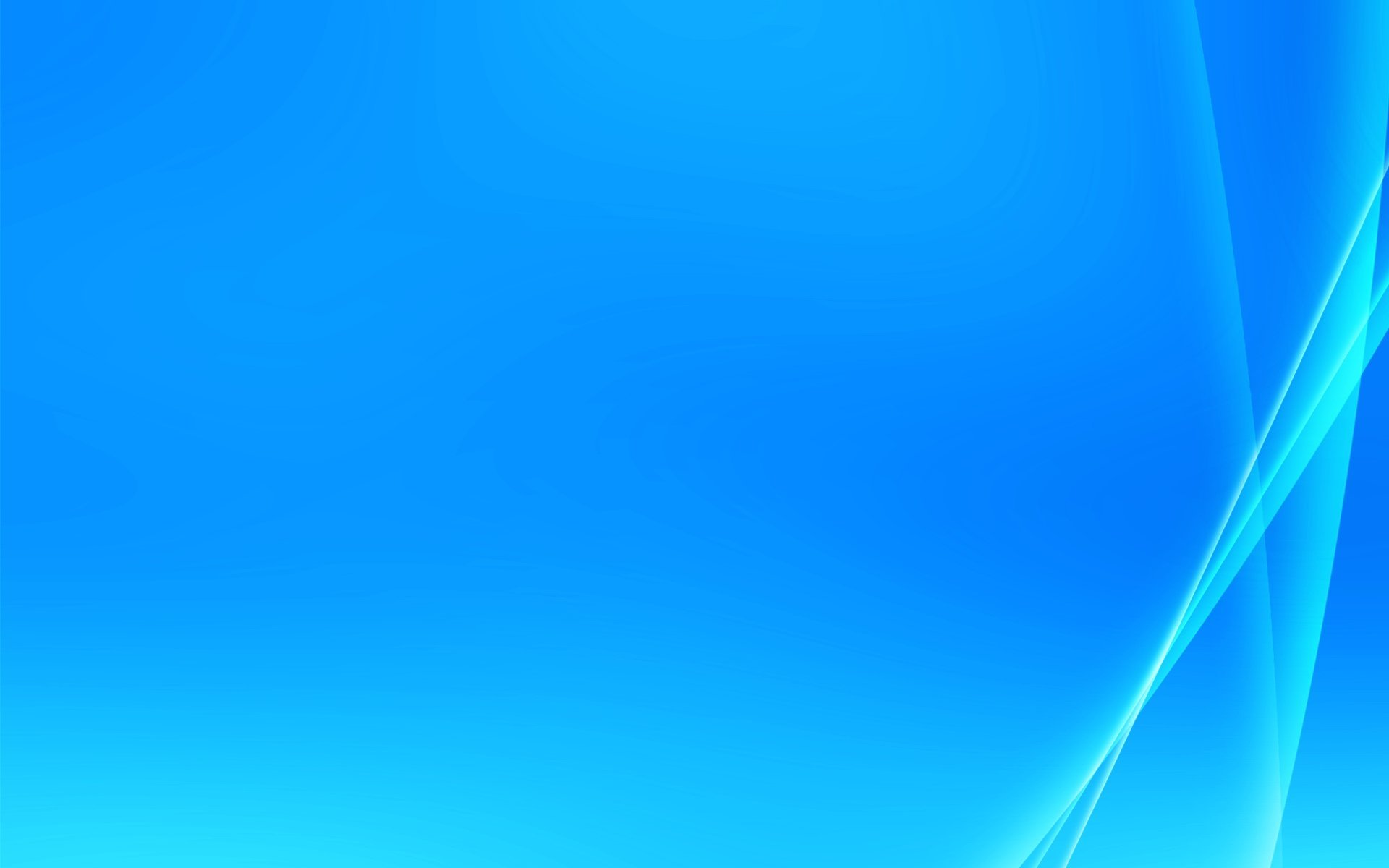 Над рекой летели птицы: голубь, щука, две синицы, два стрижа и пять угрей. Сколько птиц? Ответь скорей!
Летел по небу гусь, да полгуся, да четверть гуся, да две осьмушки гуся. Сколько всего летело гусей?
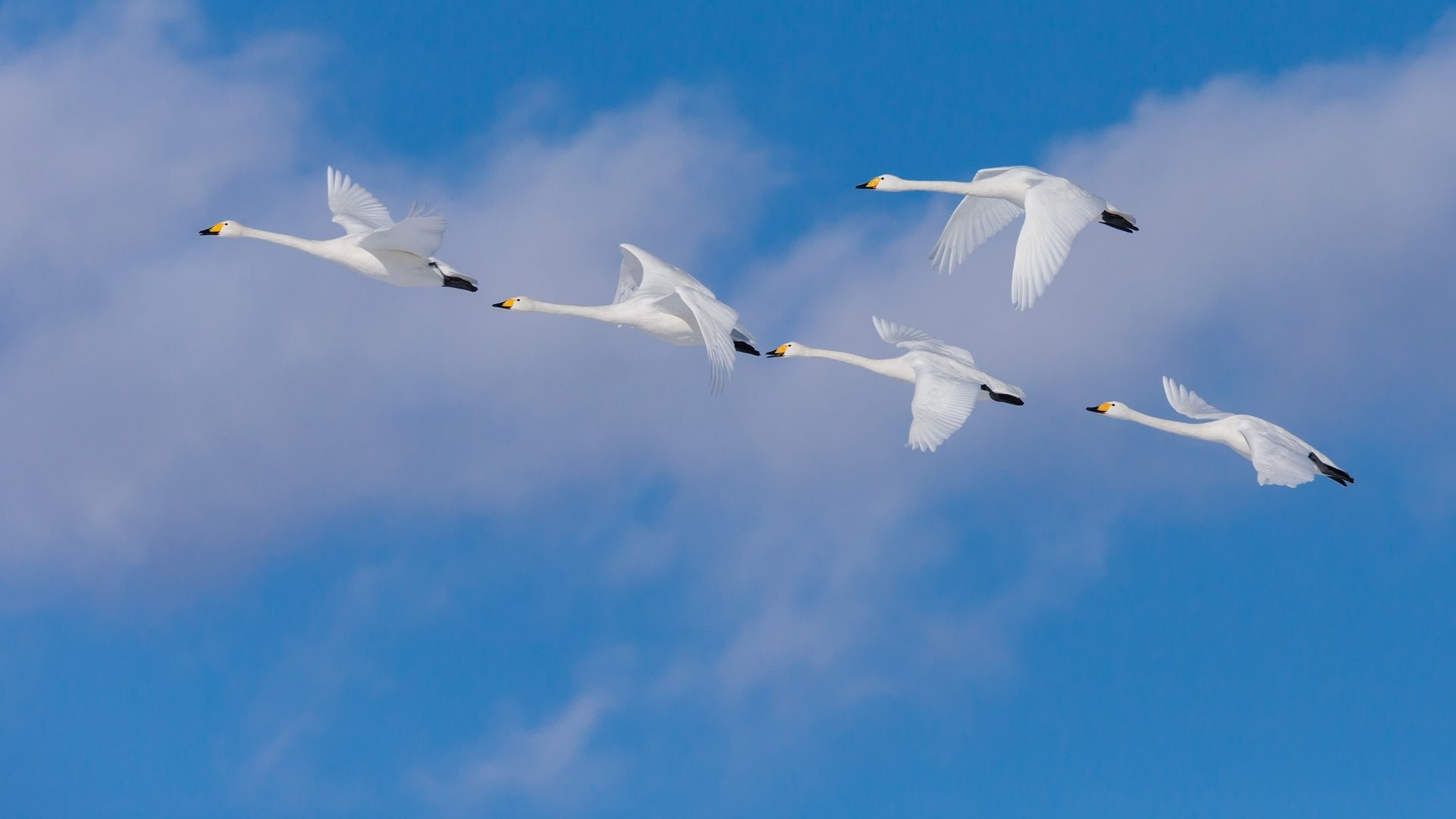 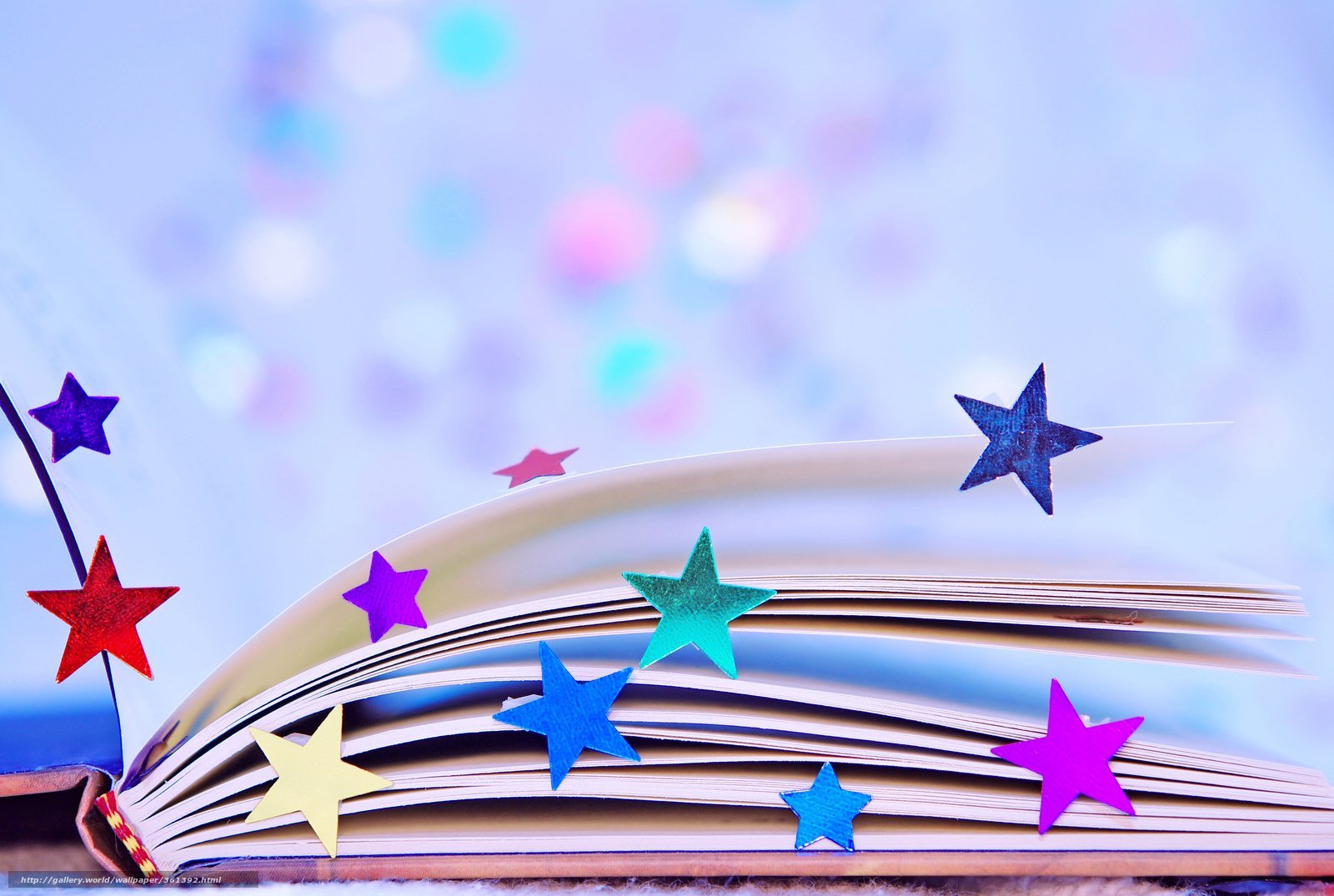 3-й конкурс  
«Х- ТЕСТ»
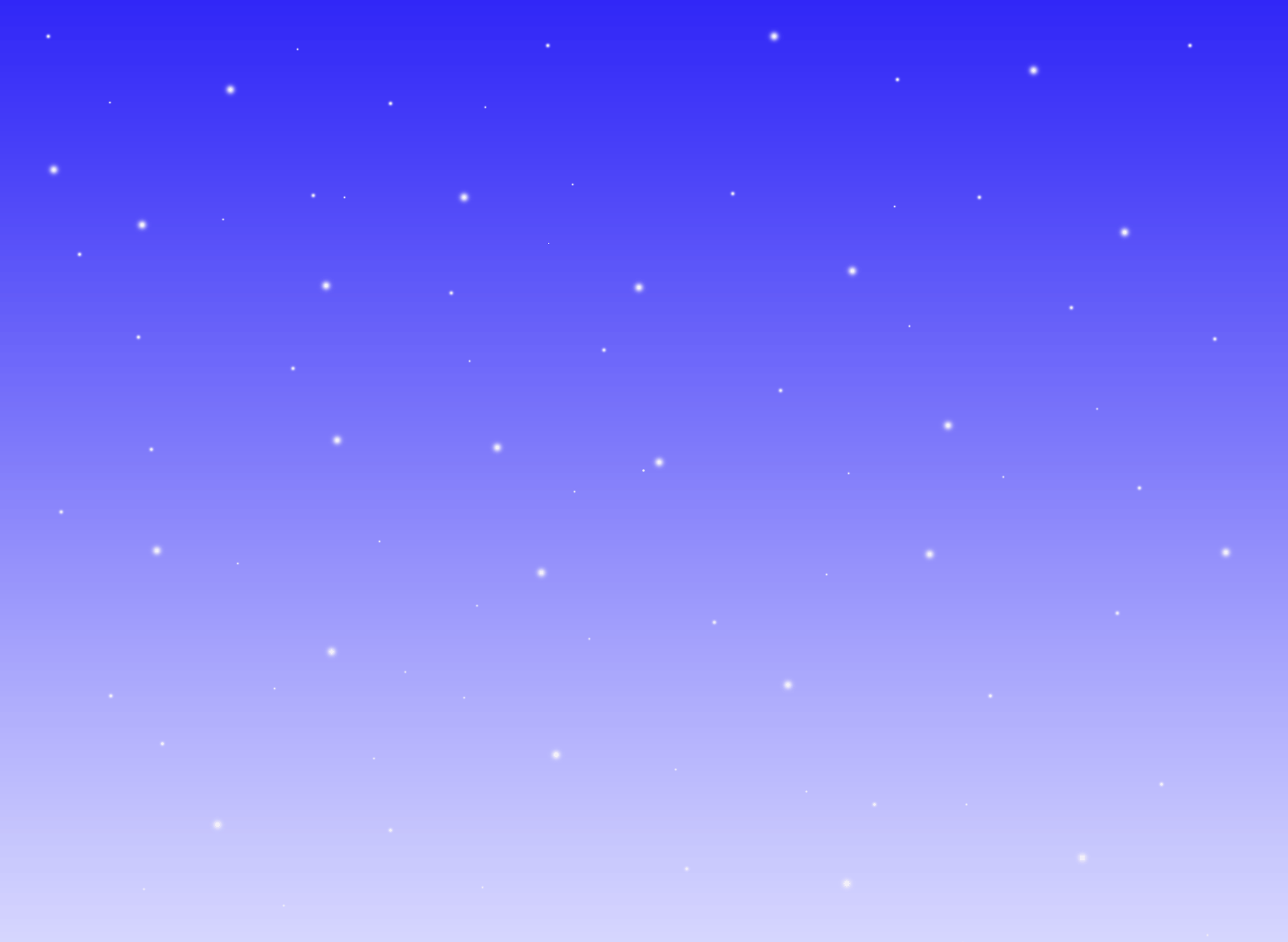 1. Какая величина в математике обозначается буквой X?а) хитрая;б) секретная;в) неизвестная;г) любая.2. Что такое уравнение?а) деление пирога на равные части;б) равенство с неизвестным;в) весы с гирьками;г) какая разница.3. Решить уравнение – это значит …а) найти его в книге;б) найти его у соседа;в) найти его ветки;г) найти его корни или доказать, что их не существует.
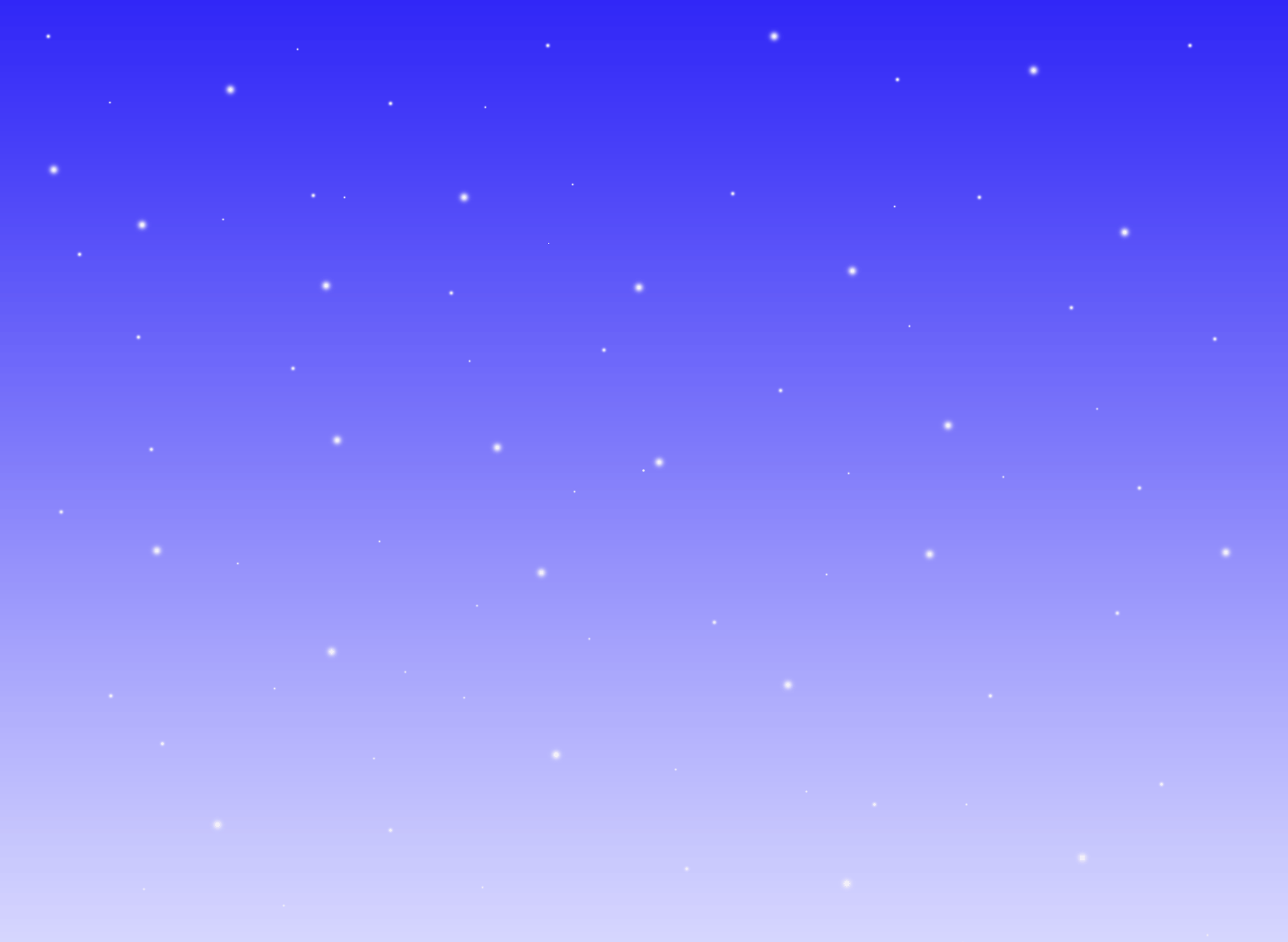 4. Какой алфавит используют для обозначения неизвестных в математике?а) русский;б) английский;в) латинский;г) мумба-юмба. 5. Сколько букв в латинском алфавите?а) 33;      б) 23;     в) 26;       г) 10.6. Буквой S в математике обозначают …а) стоп;   б) слабо;     в) скорость;     г) площадь.
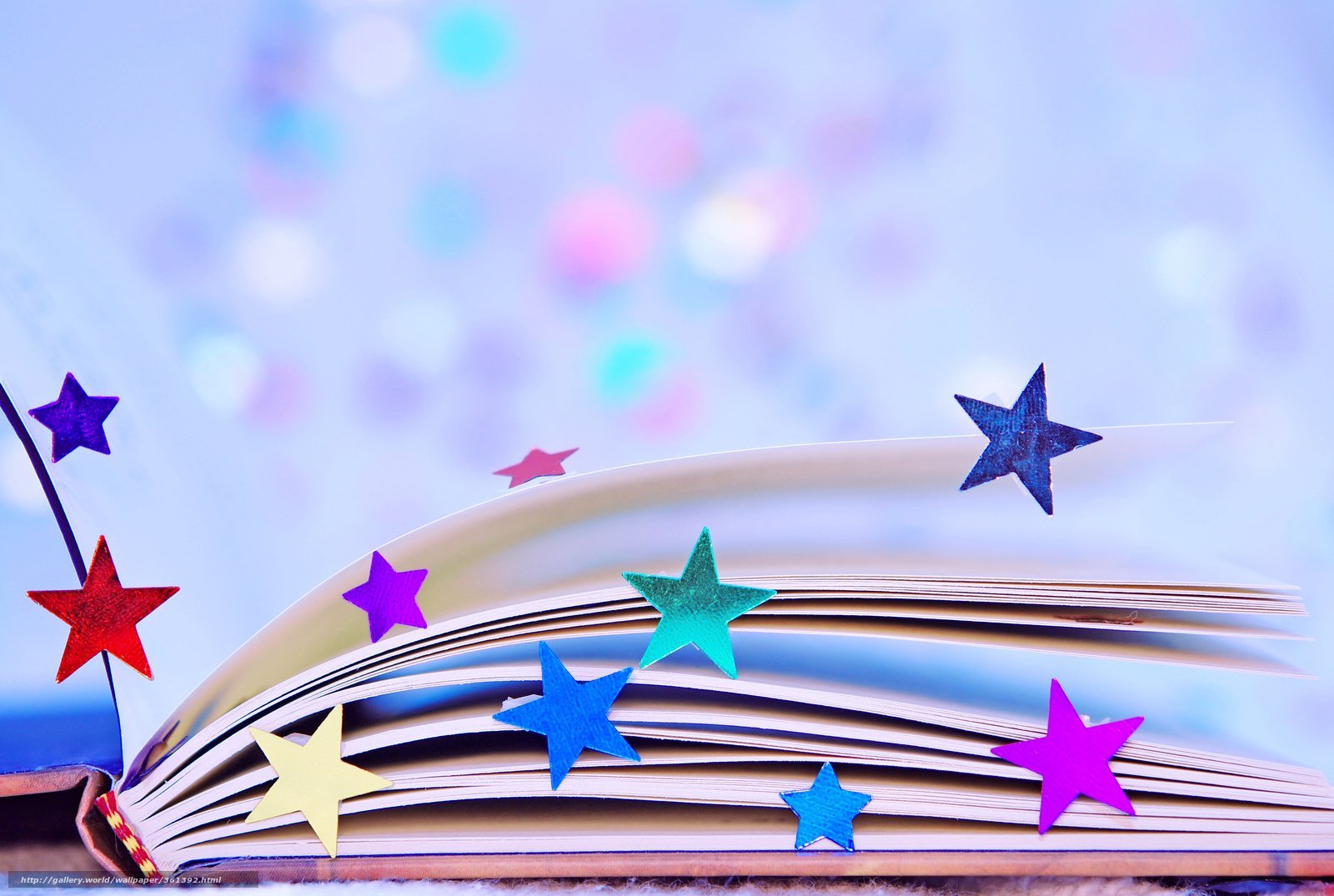 4-й конкурс
КРОССВОРД
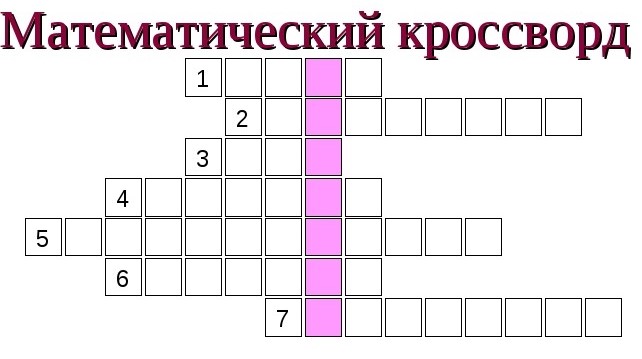 По горизонтали:
Результат действия сложения.
Название компонента действия умножения.
Фигура, состоящая из точки и двух лучей, исходящих из этой точки.
Результат действия деления.
Результат действия умножения.
Самая низкая оценка знаний.
Действие, обратное сложению.
По вертикали: закрашенный столбик – похвала за работу.
Молодцы!
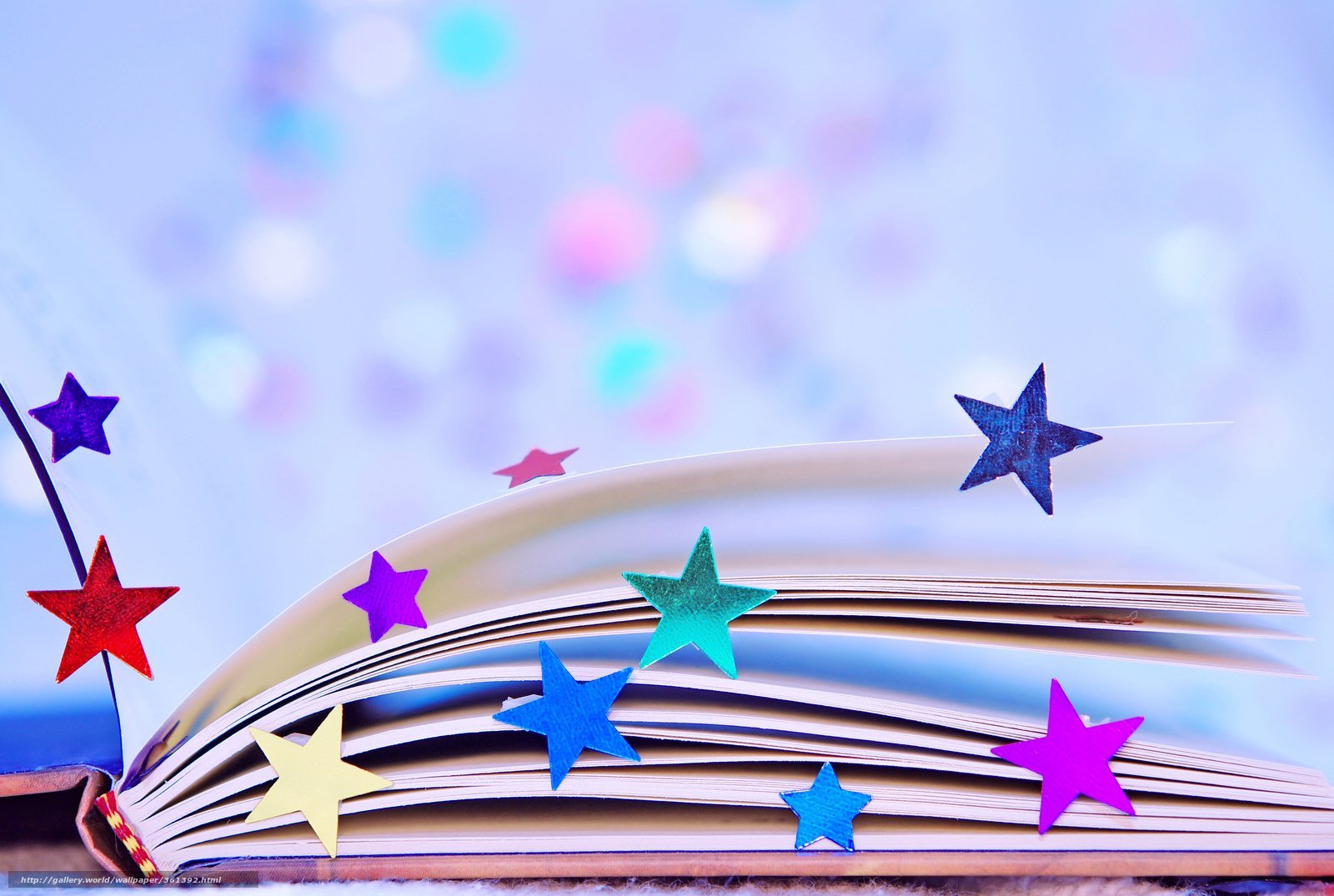 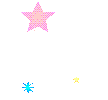 Физкультминутка «ЧИСЛОВАЯ ПРЯМАЯ»
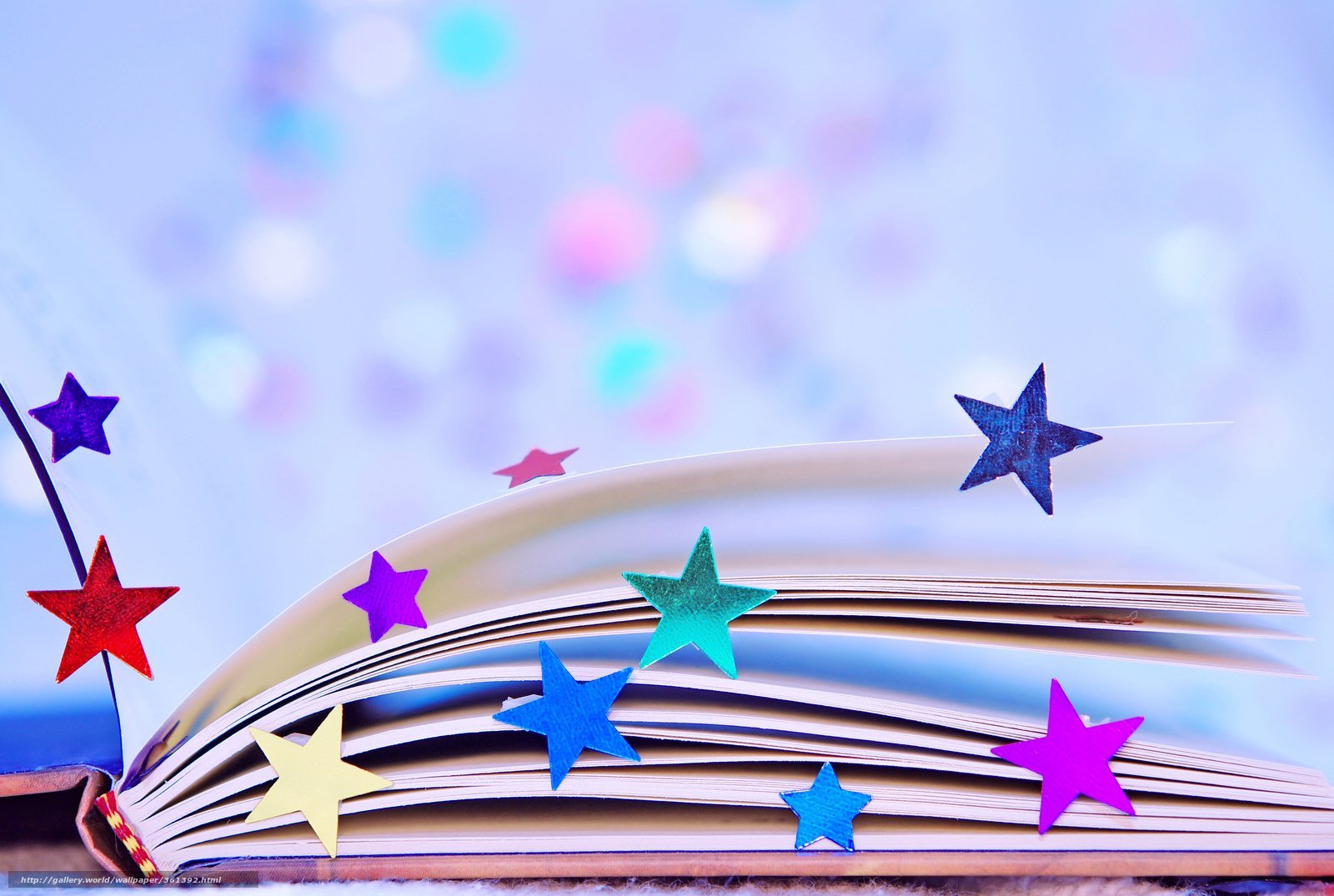 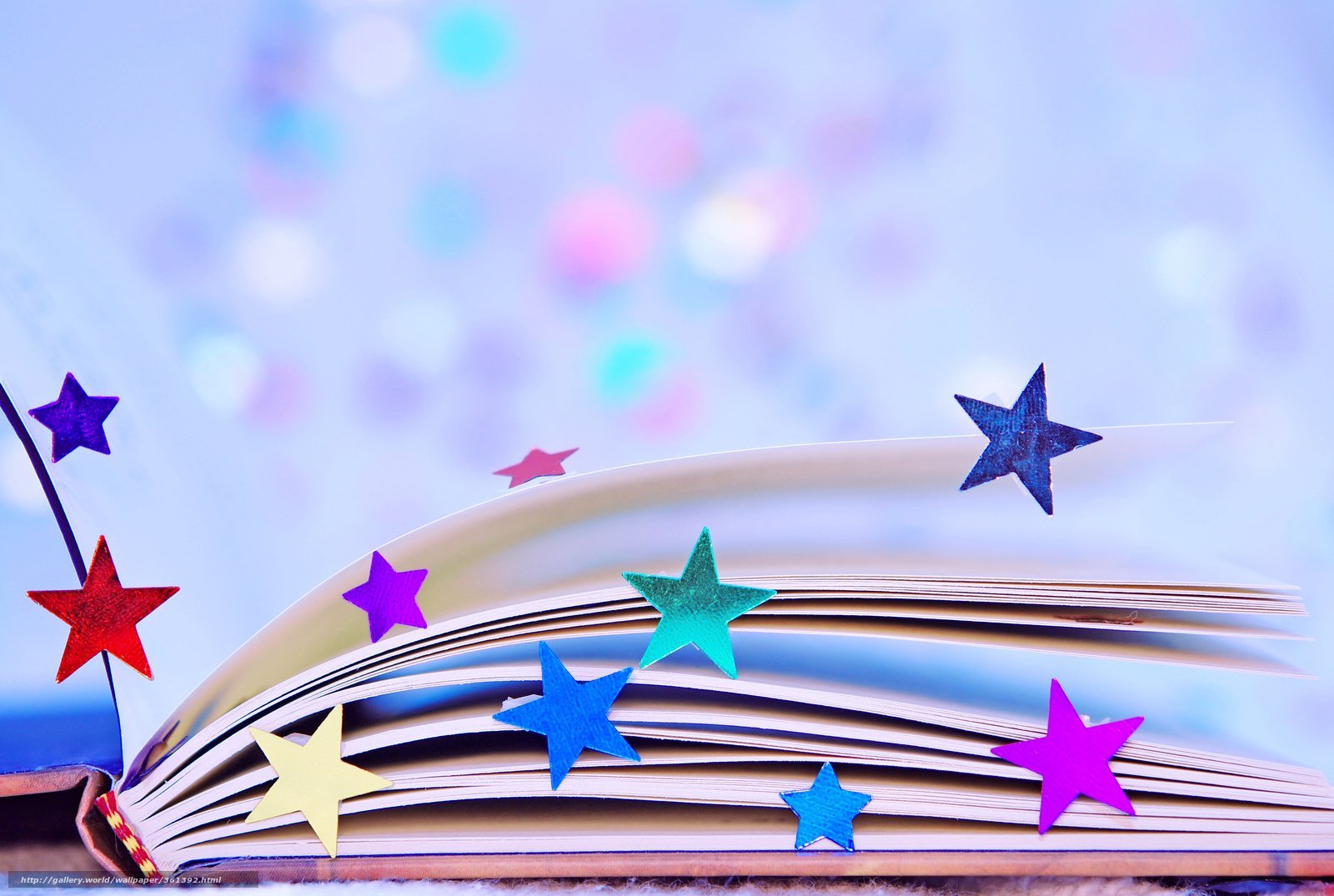 5-й конкурс

 ТРЕУГОЛЬНИК
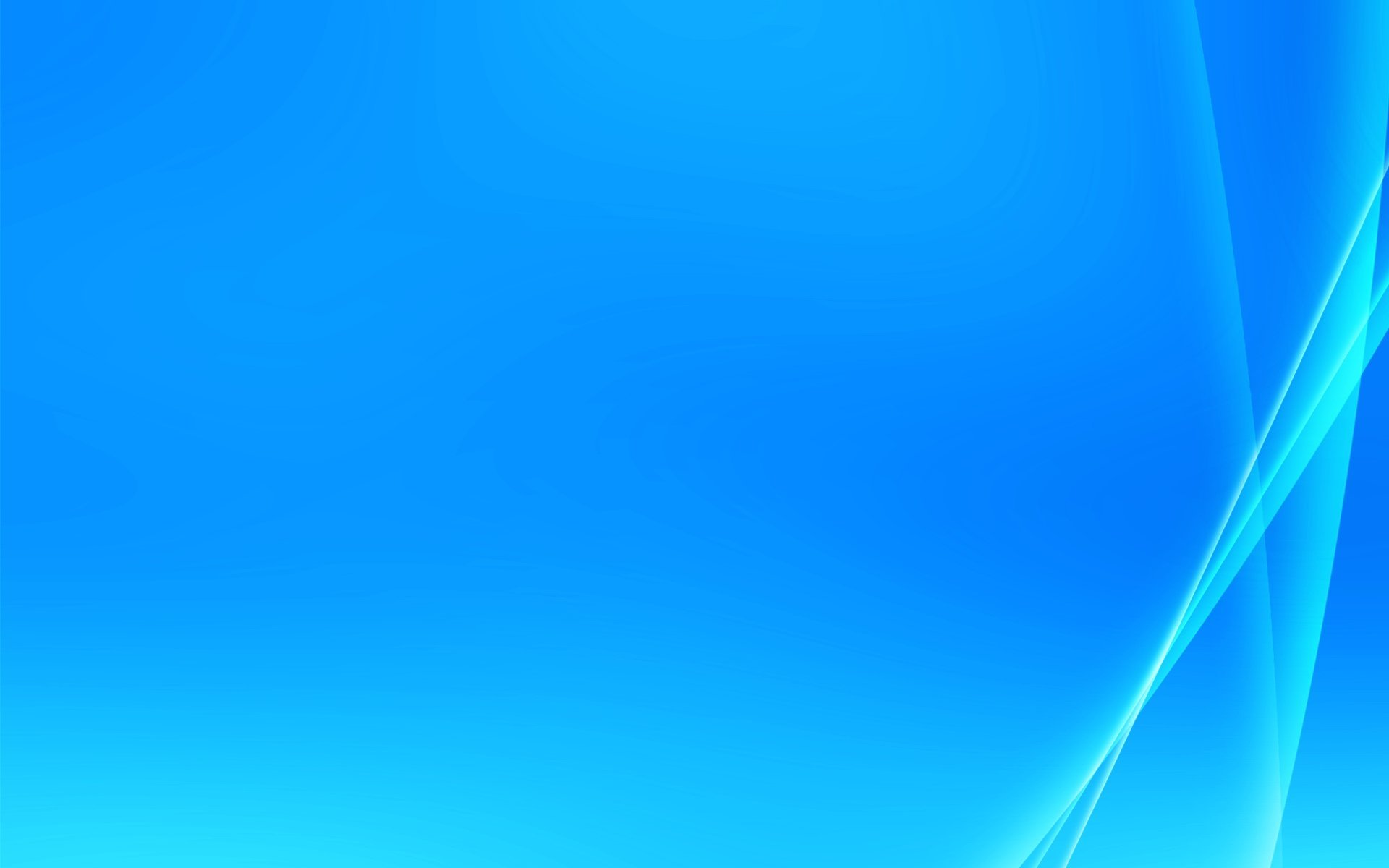 Сколько треугольников изображено на слайде?
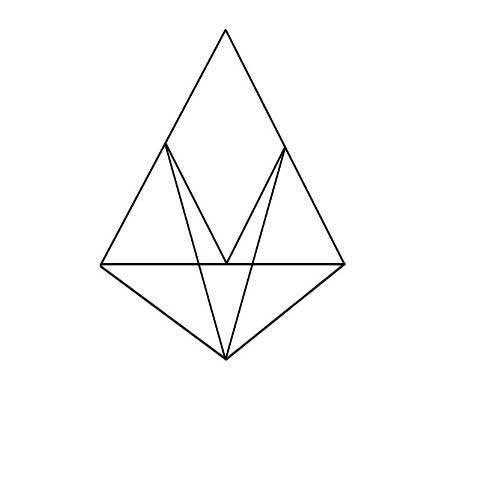 6-й конкурс

       КОНКУРС      		КАПИТАНОВ
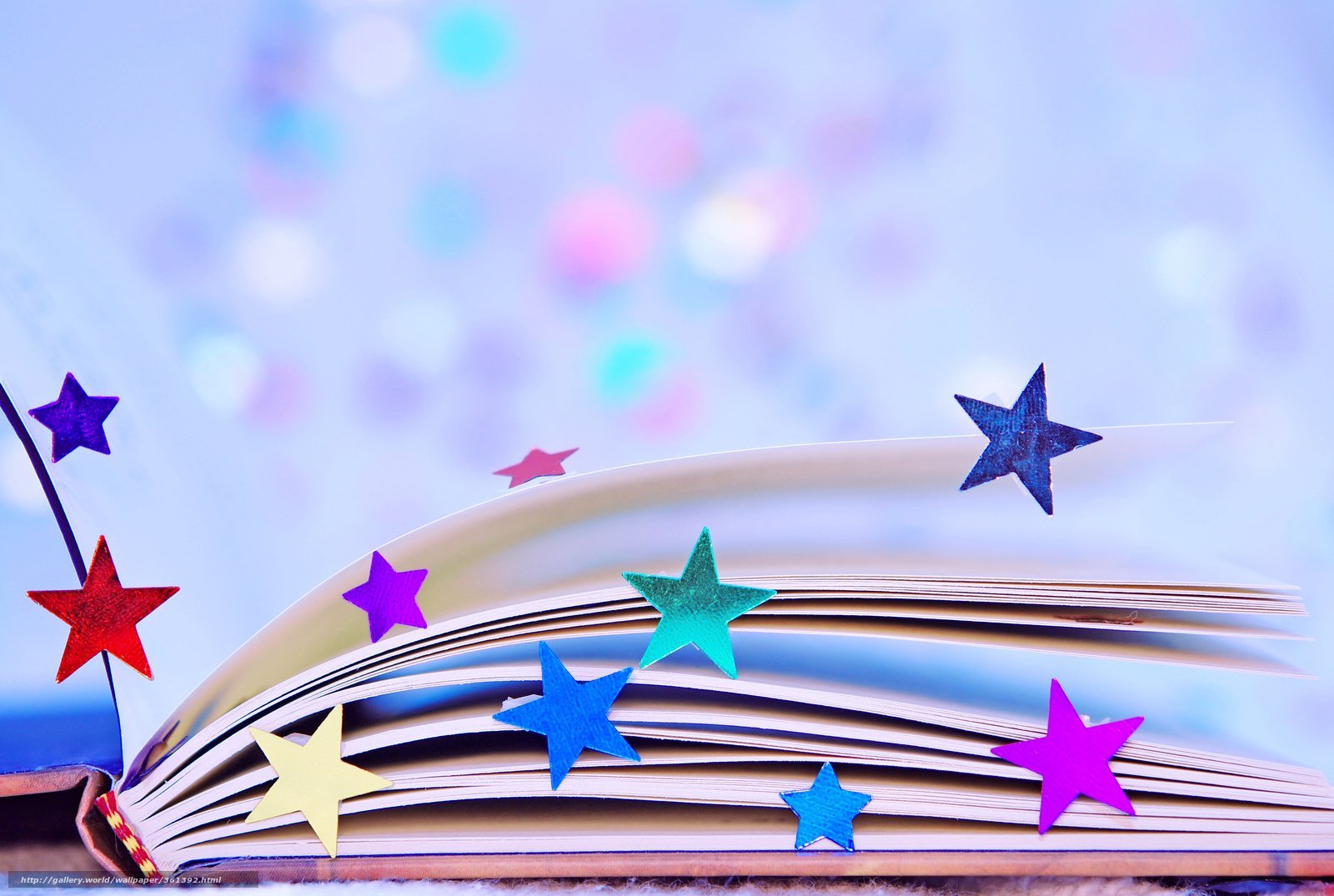 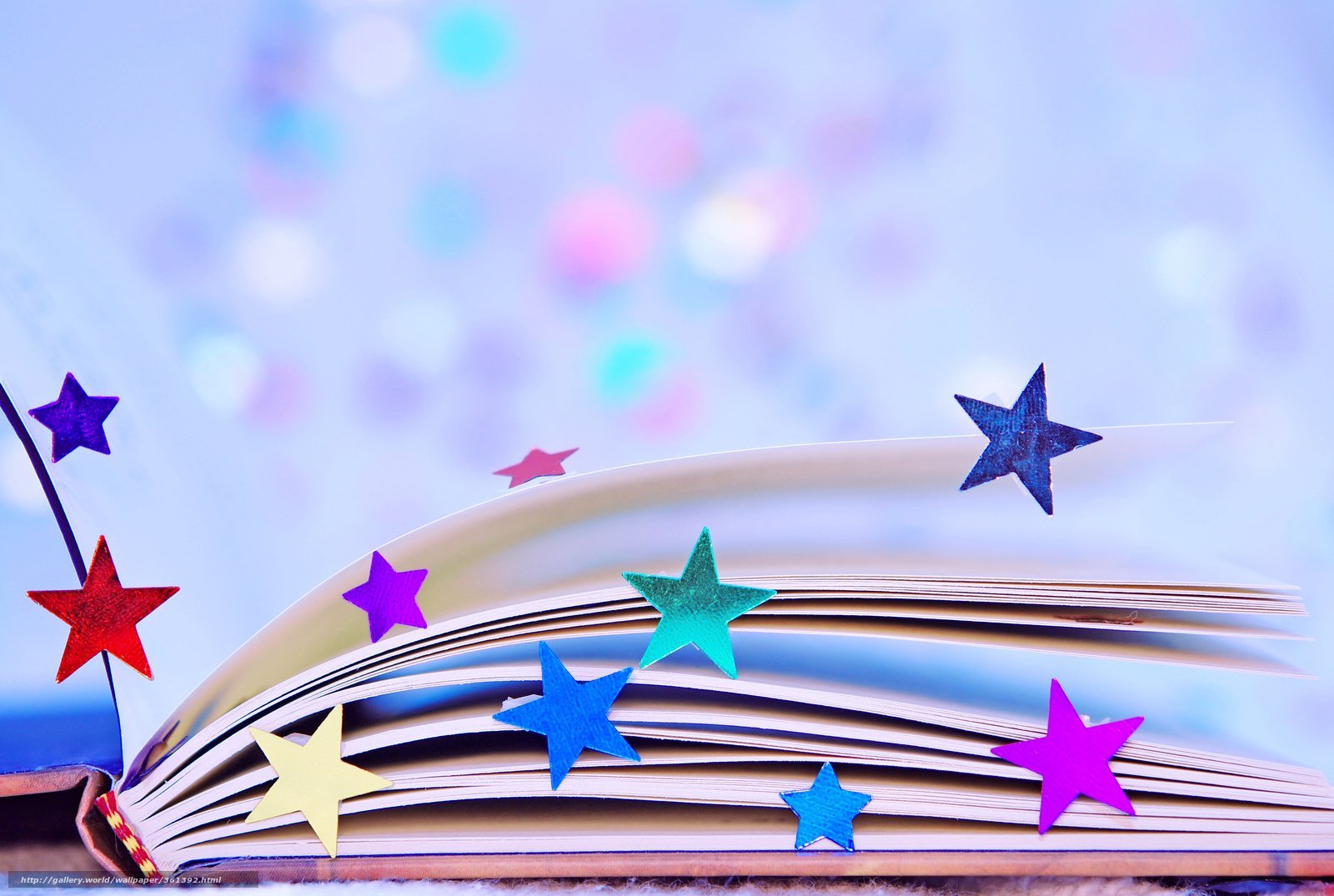 7-й КОНКУРС     
«Отгадай слово»
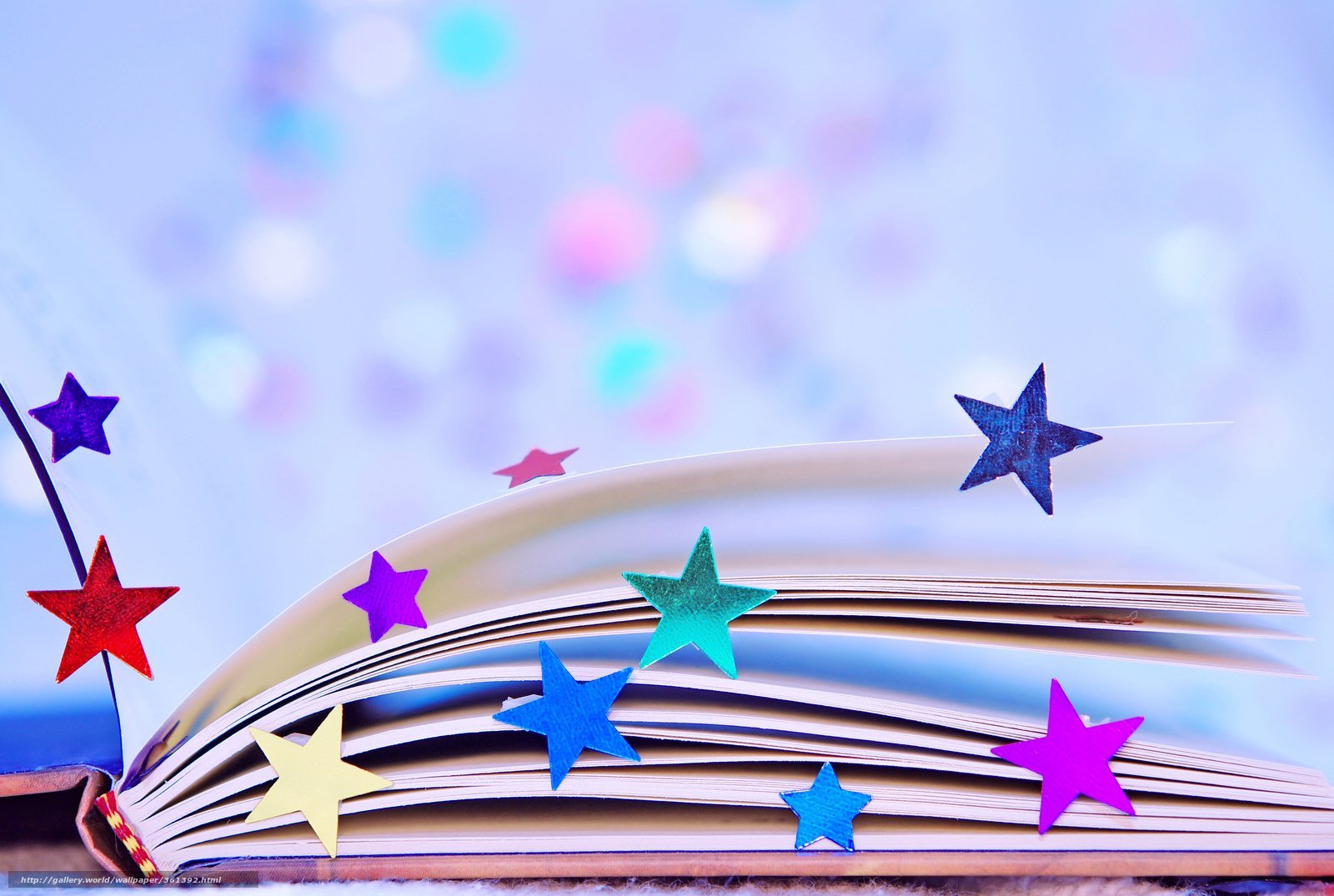 8-й КОНКУРС     
«ХУДОЖНИКИ»
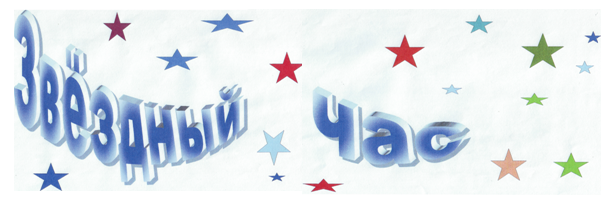 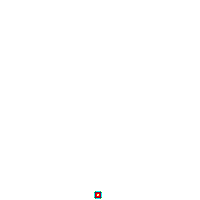 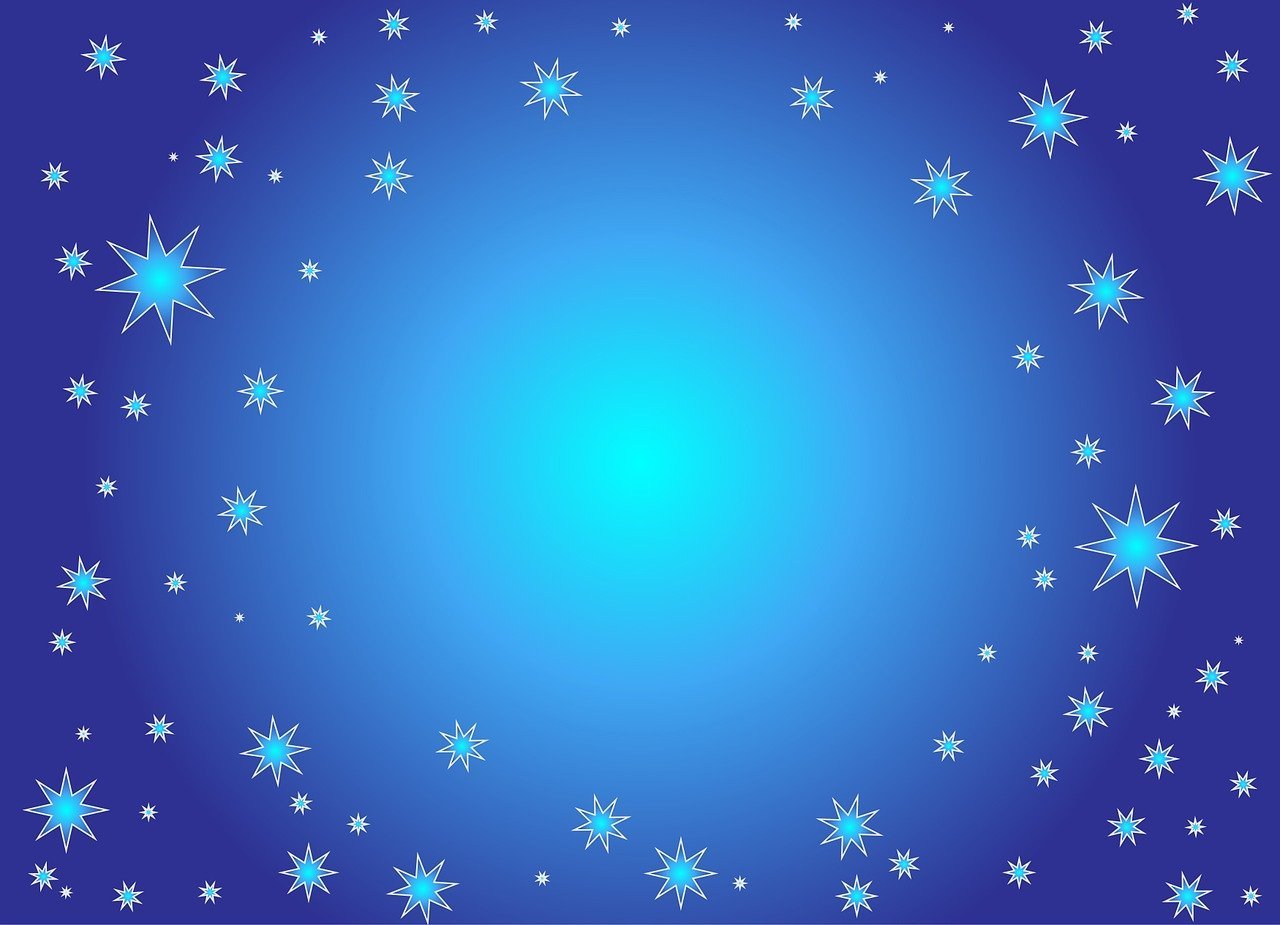 Спасибо  за 
 игру!
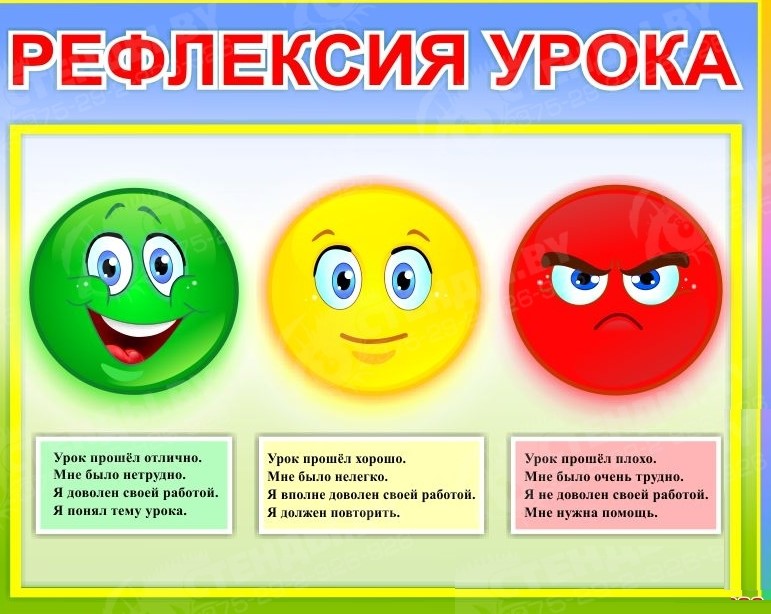 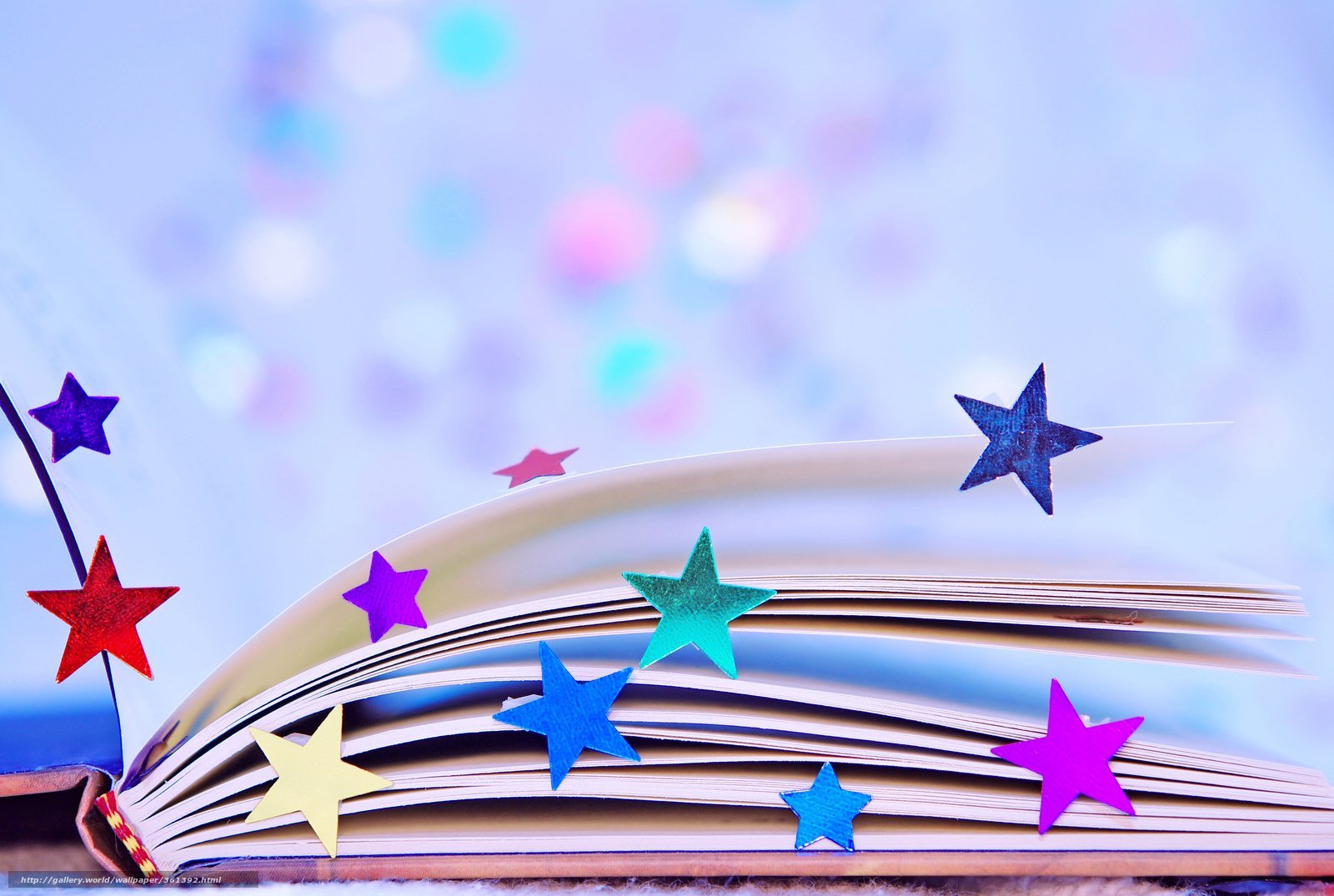 Муниципальное Бюджетное Общеобразовательное Учреждение «Шахтёрский УВК №3»
                              Диплом                                                                                   победителя 
                  награждается  команда  «МЕРКУРИЙ» 
     за занятое  ____   место в математической игре
"Звездный час"
Учитель математики – А.П. Ковалева
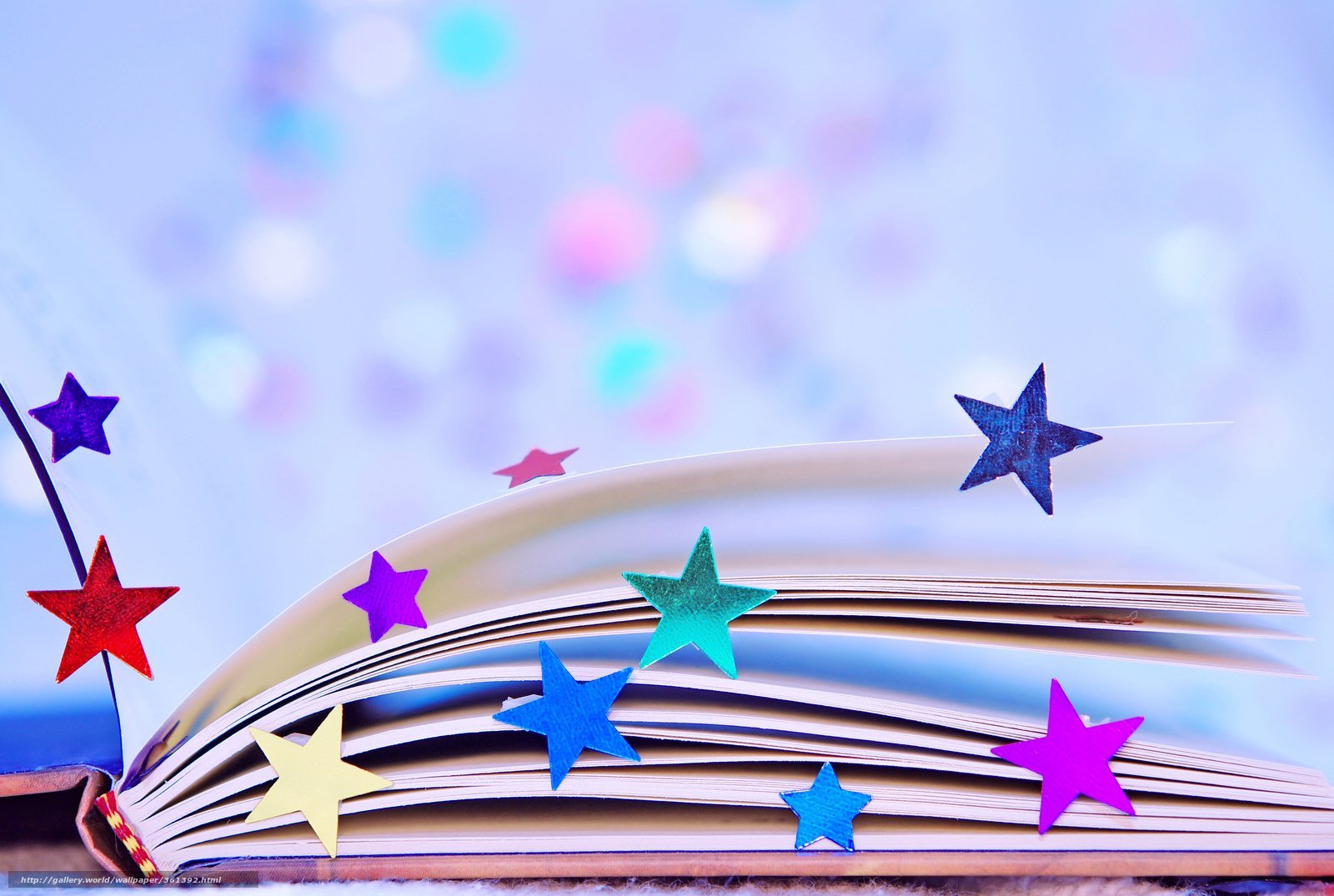 Муниципальное Бюджетное Общеобразовательное Учреждение «Шахтёрский УВК №3»
                              Диплом                                                                                   победителя 
                  награждается  команда  «Венера» 
     за занятое  ____   место в математической игре
"Звездный час"
Учитель математики – А.П. Ковалева
Эмблемы команд
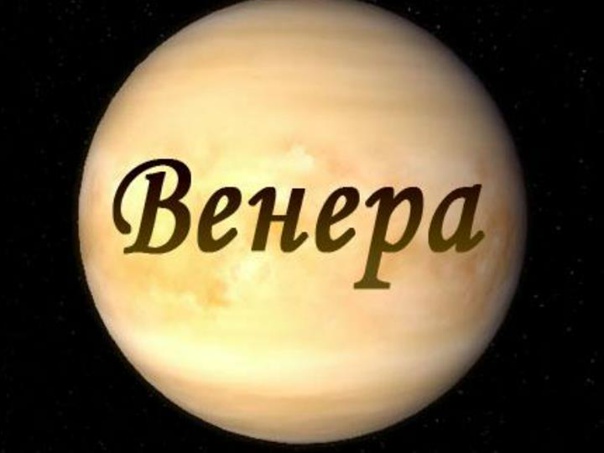 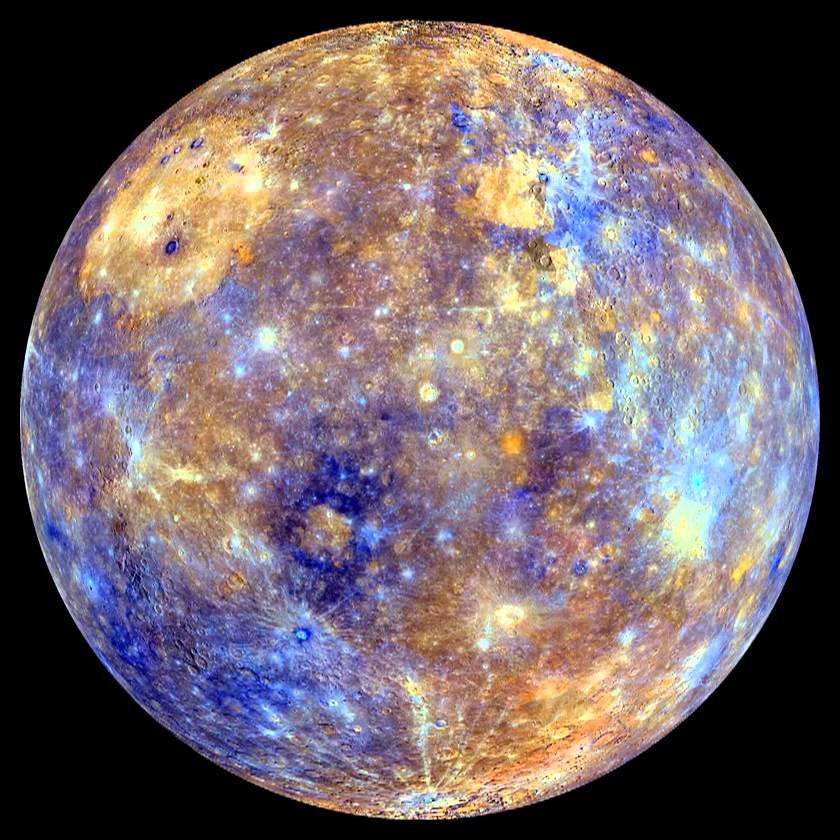 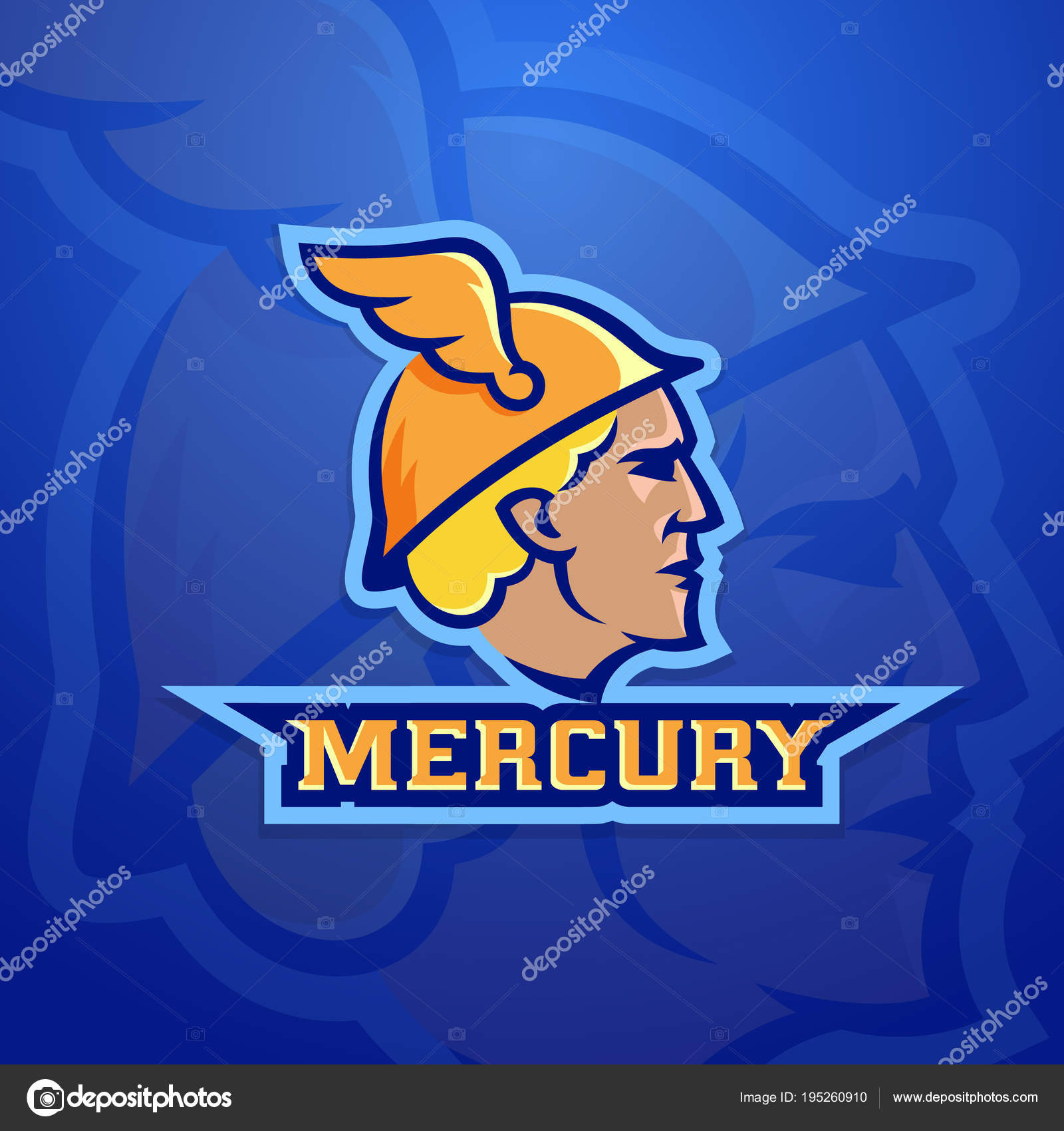